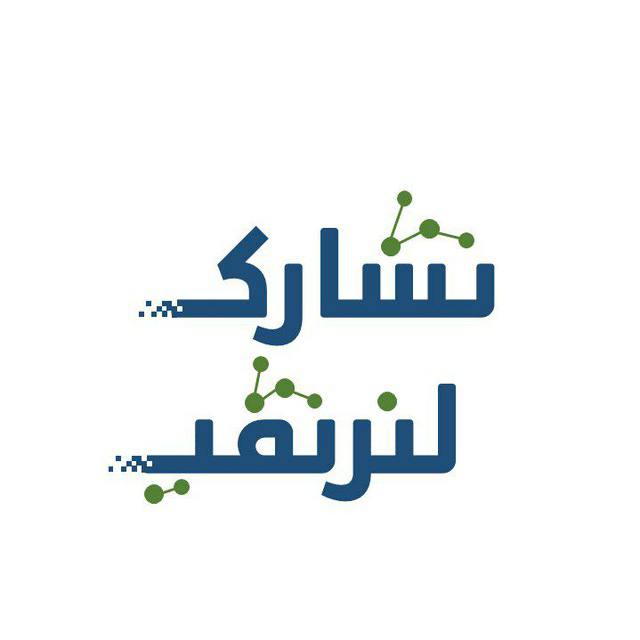 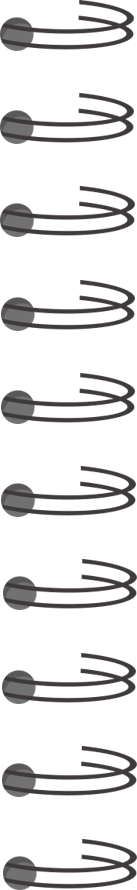 الوحدة الثانية
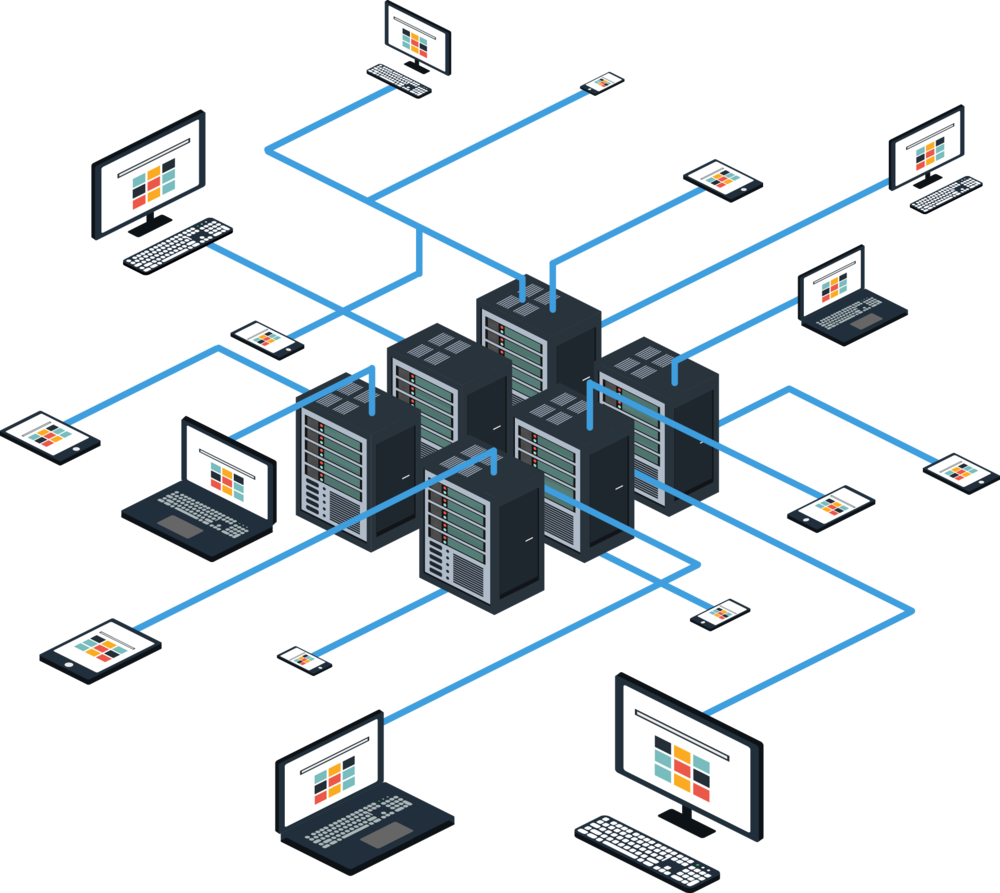 الشبكات المتقدمة
الدرس الاول
الشبكات السلكية واللاسلكية
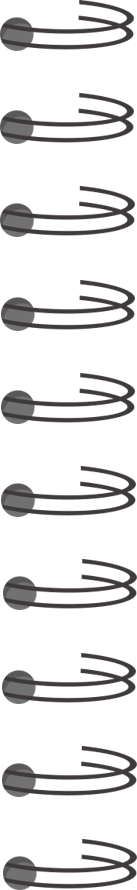 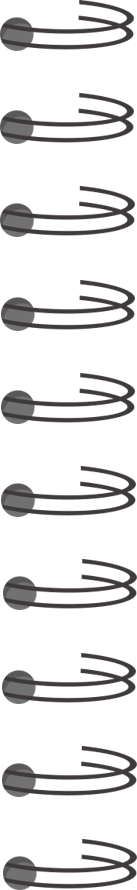 نواتج التعلم
التعرف على تصنيف الشبكات وفقاً للنطاق الجغرافي .
فهم الفرق بين LAN-WAN-MAN .
التعرف على تصنيف الشبكات وفقاً للوسيط الناقل .
التمييز بين الشبكات السلكية واللاسلكية .
التعرف على تصنيف الشبكات وفقاً لتخطيط الشبكة .
التمييز بين مخططات الشبكة المختلفة .
فهم ماهية شبكة التخزين واستخدامها العملي .
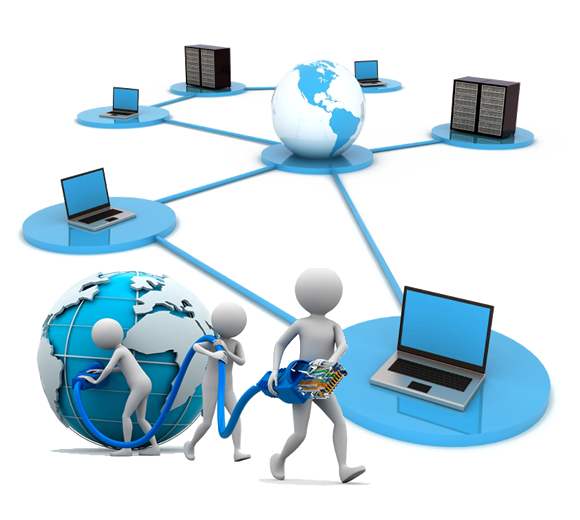 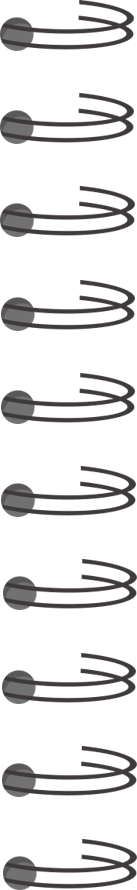 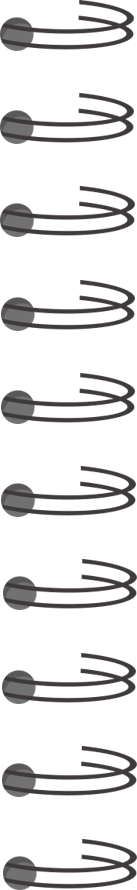 الحضور والغياب
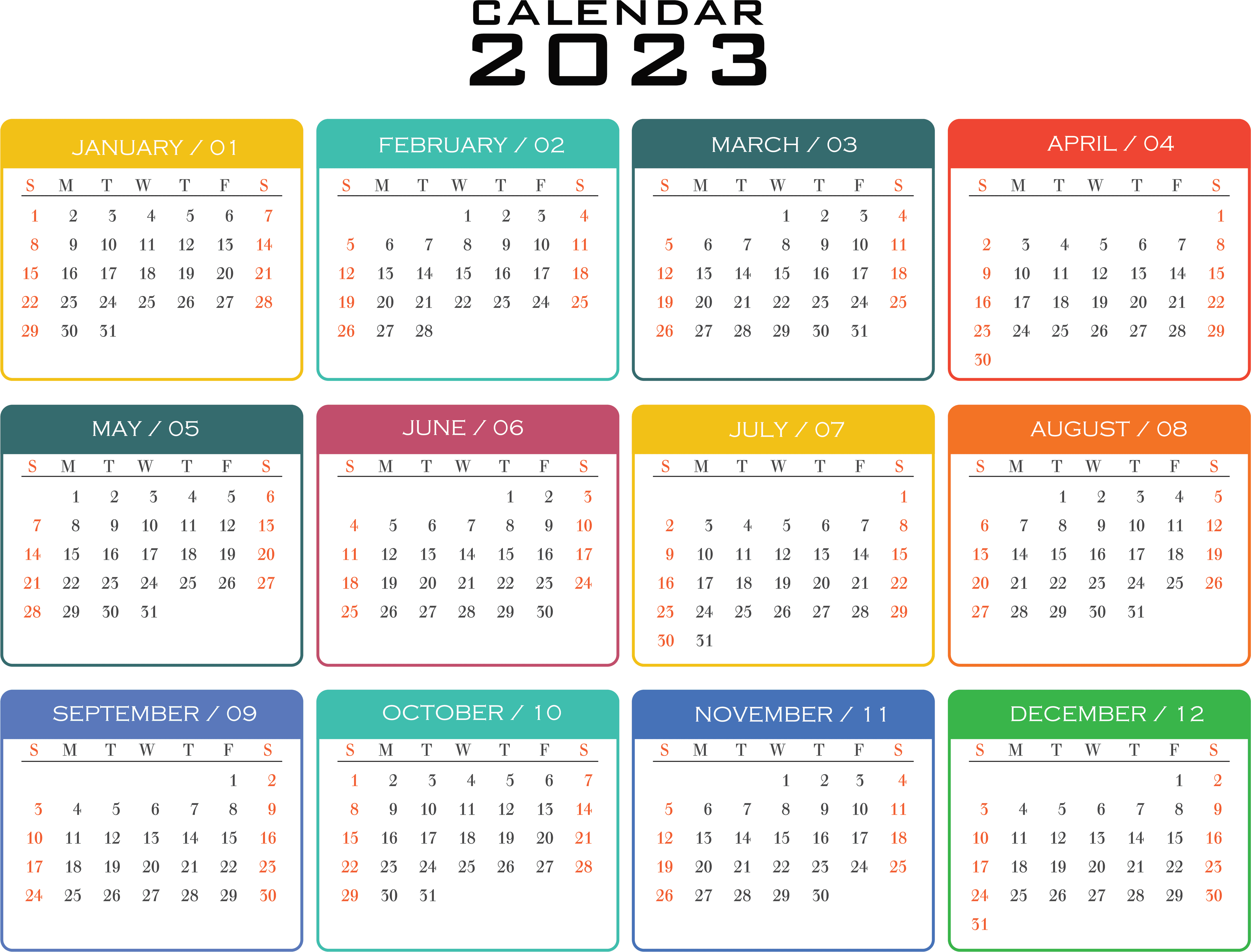 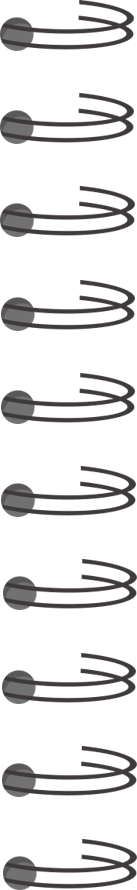 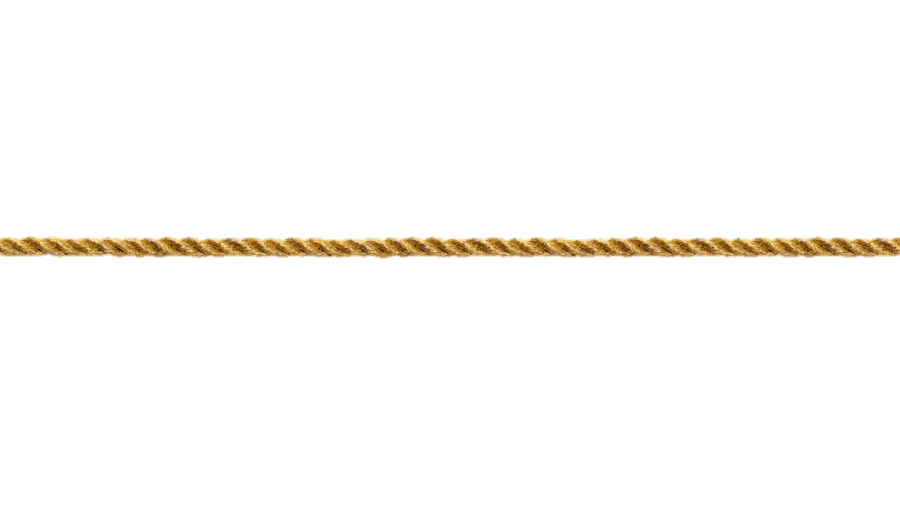 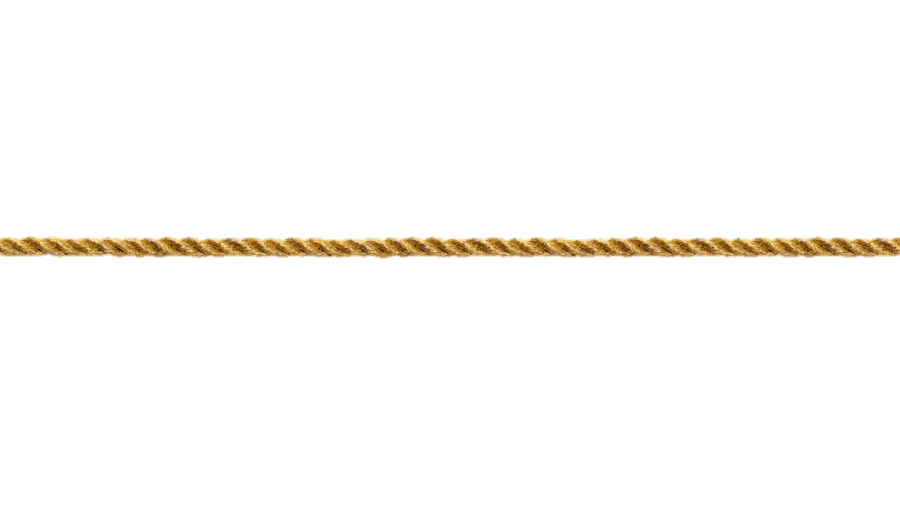 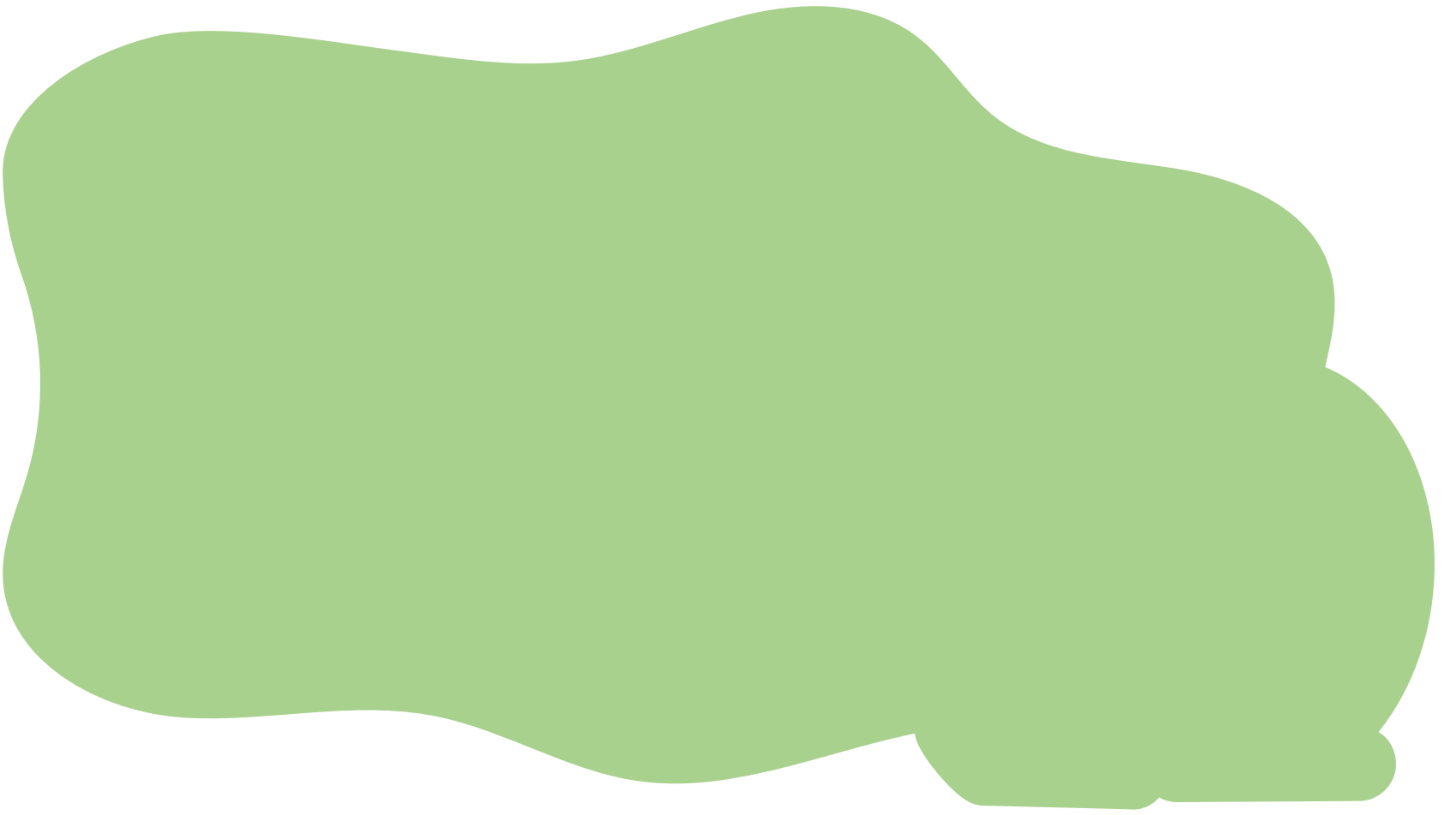 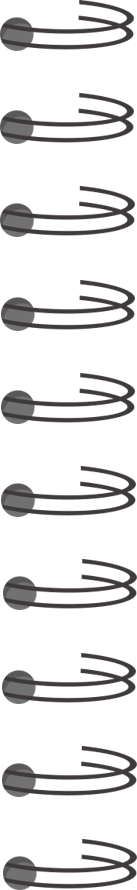 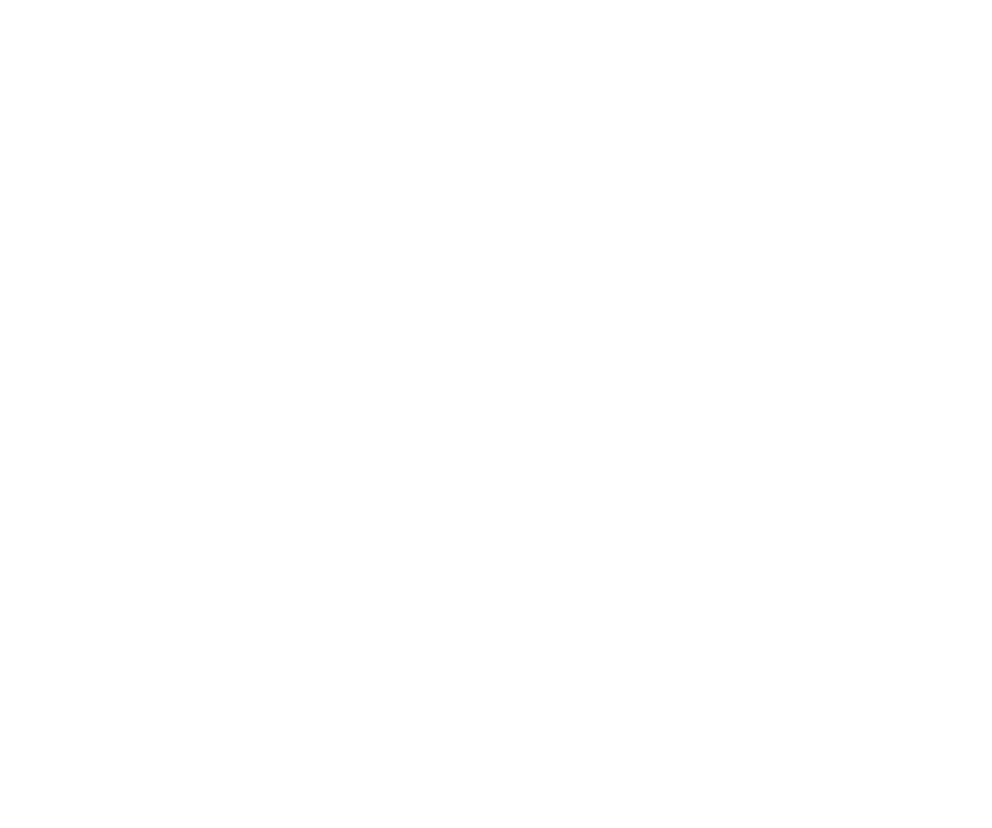 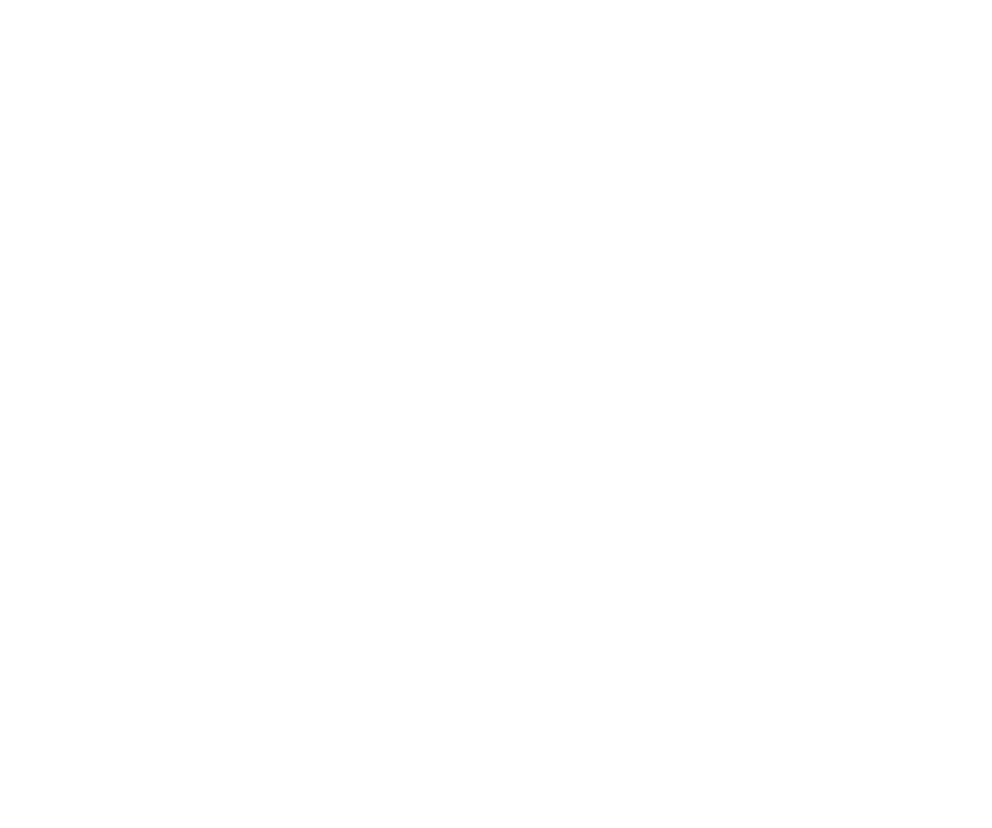 استراتيجية حبل الغسيل
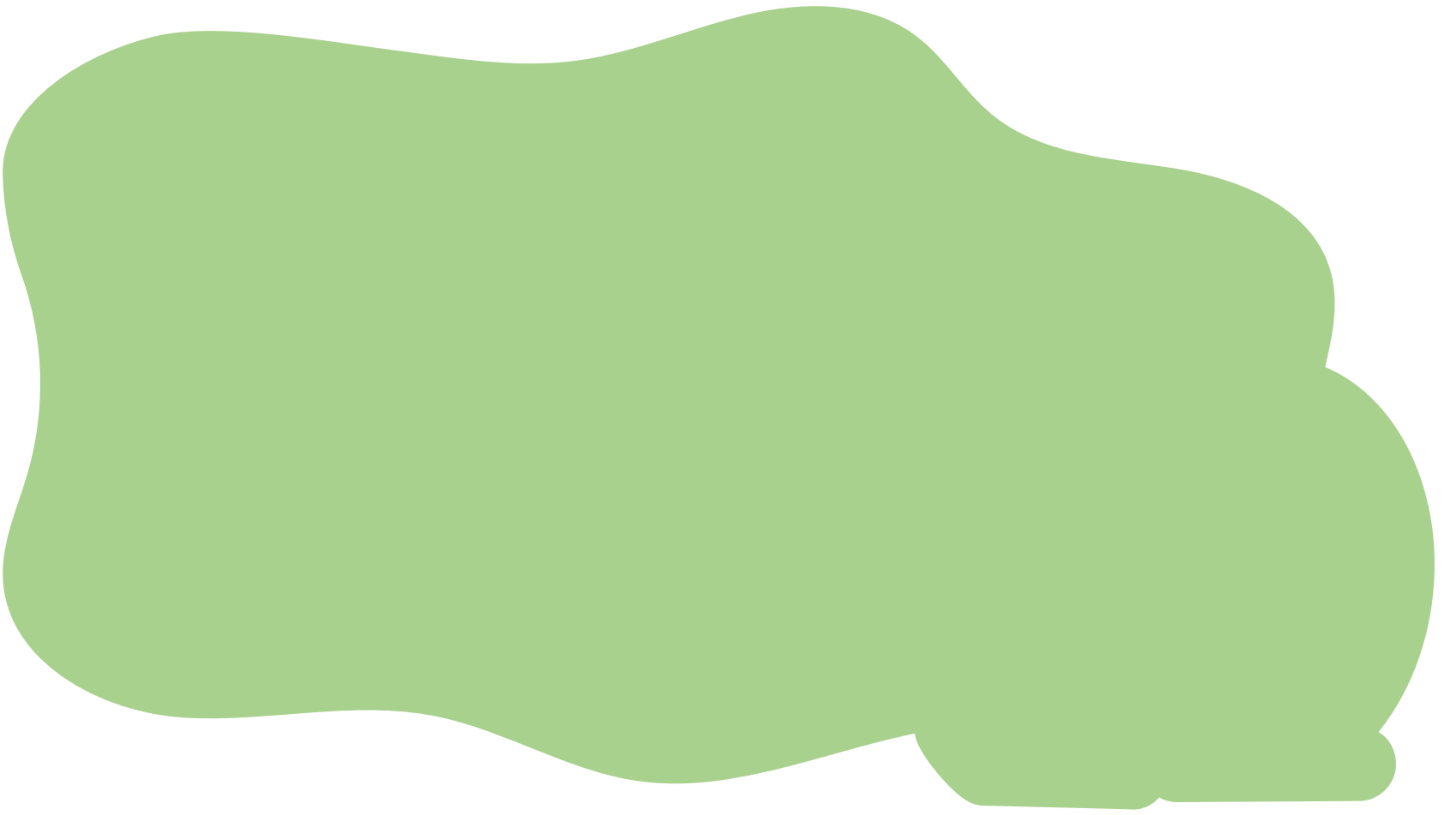 ماهي شبكة الحاسب 
وماهي انواعها ؟
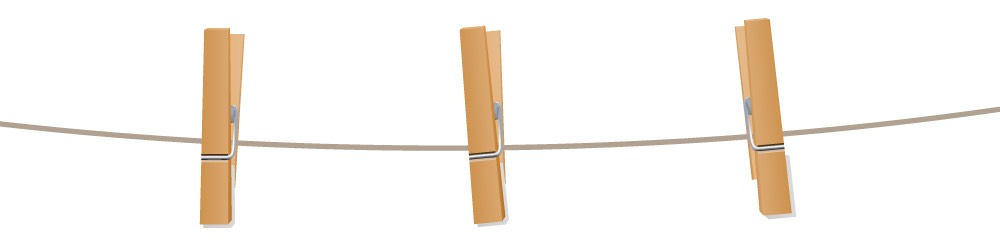 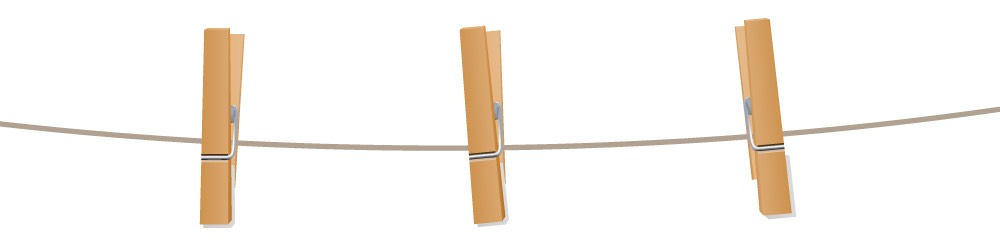 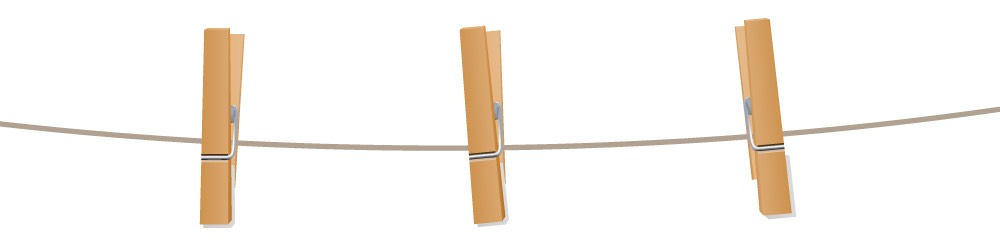 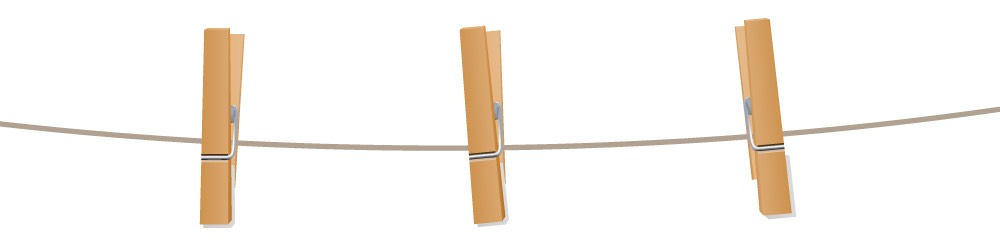 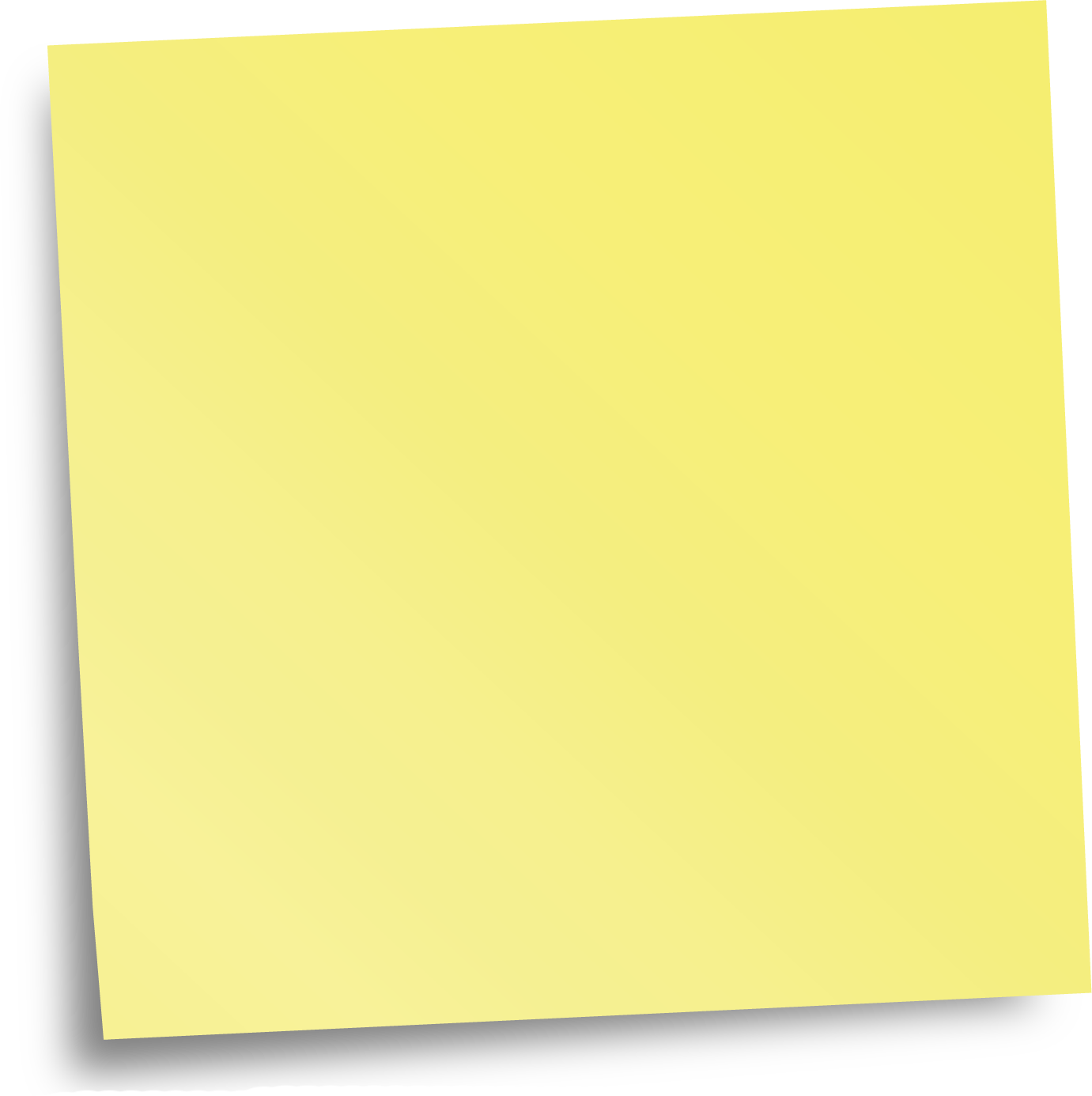 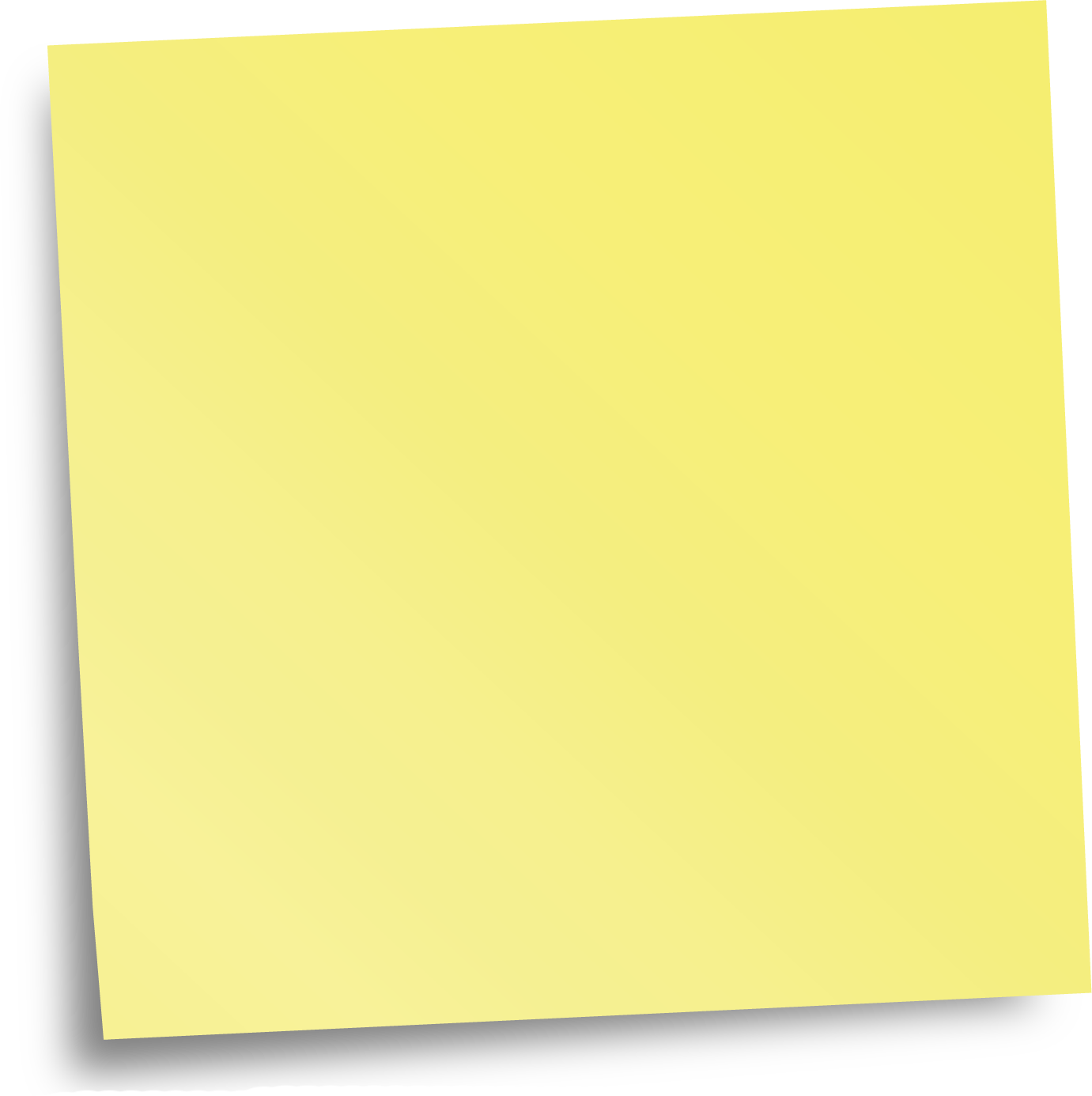 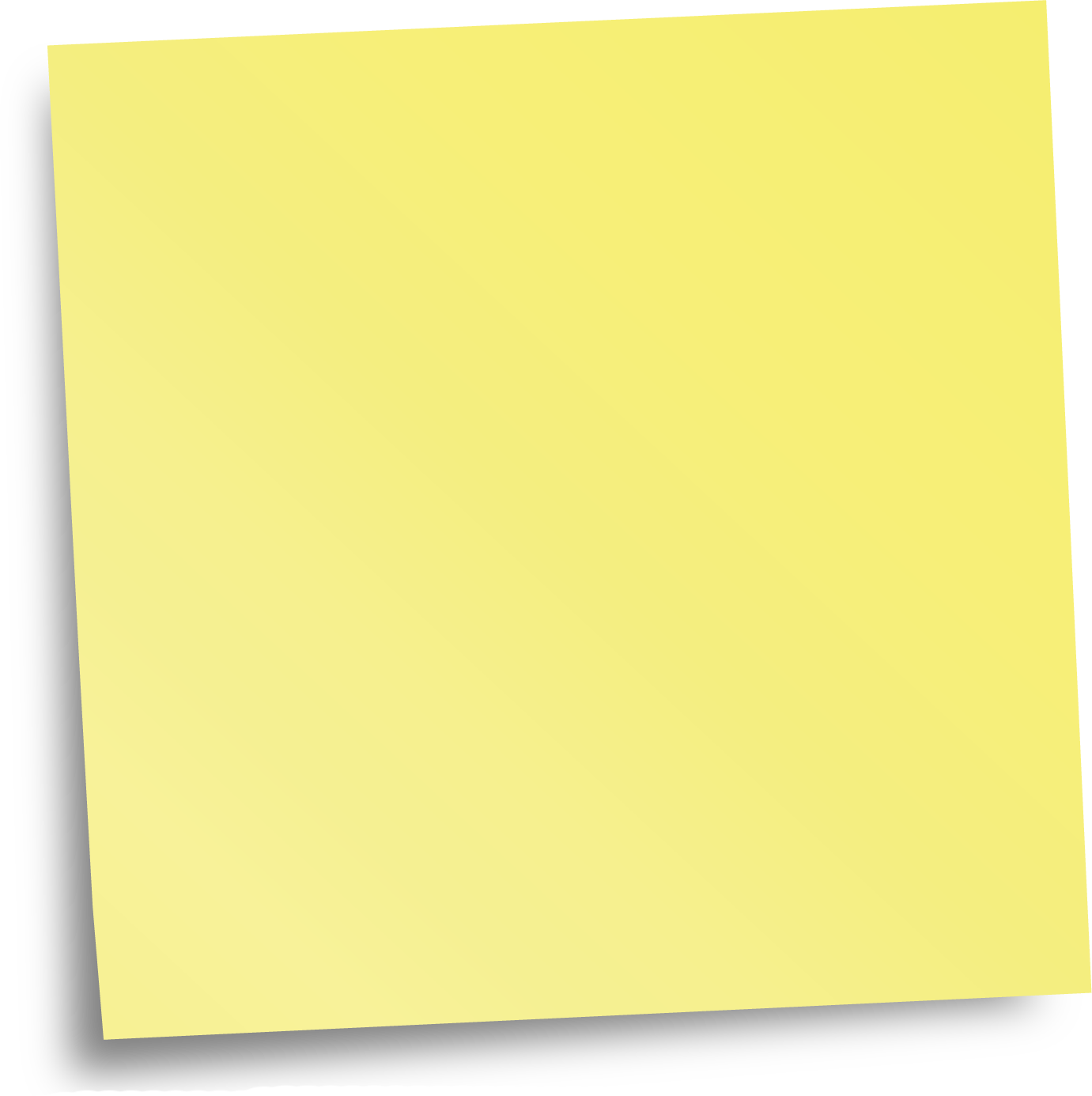 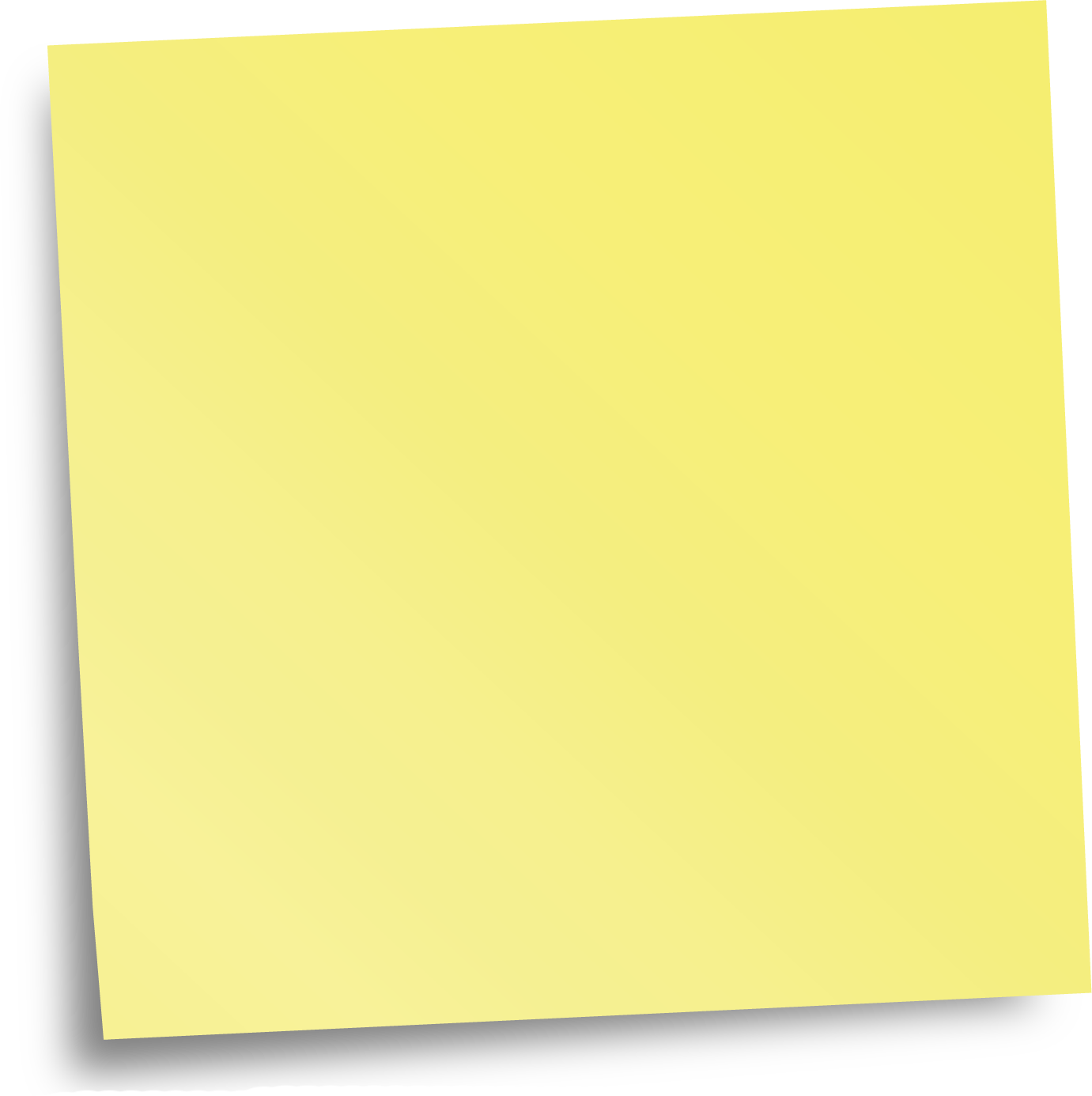 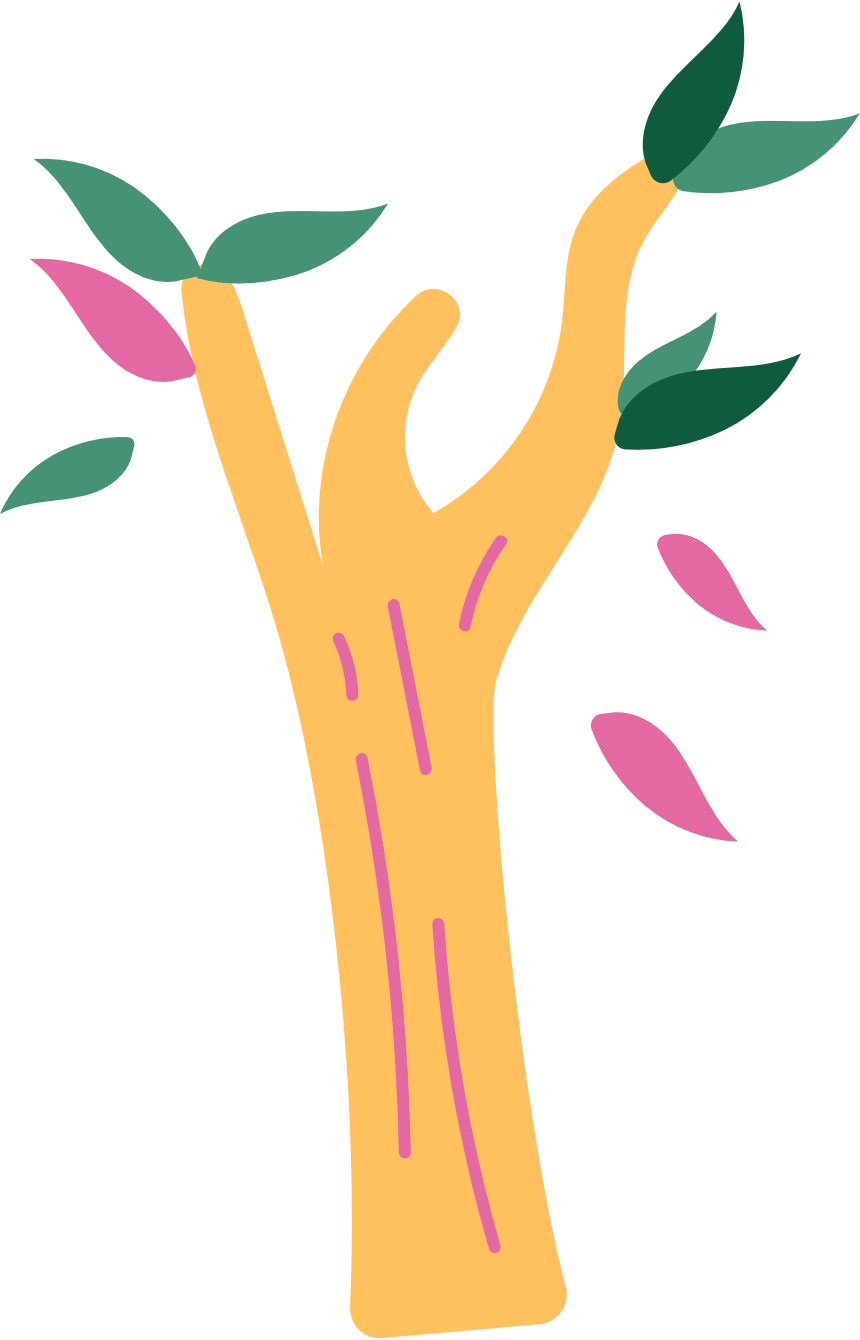 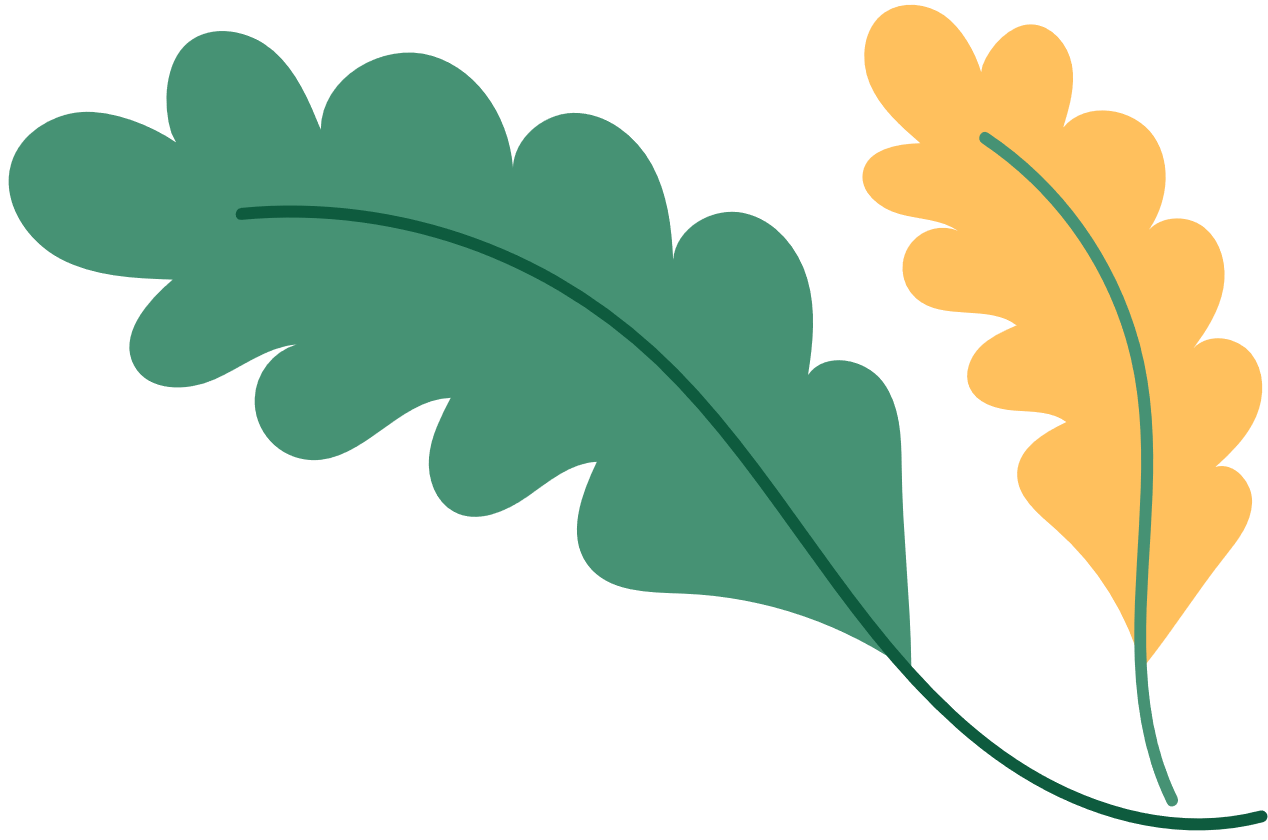 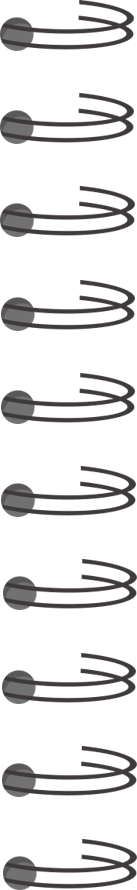 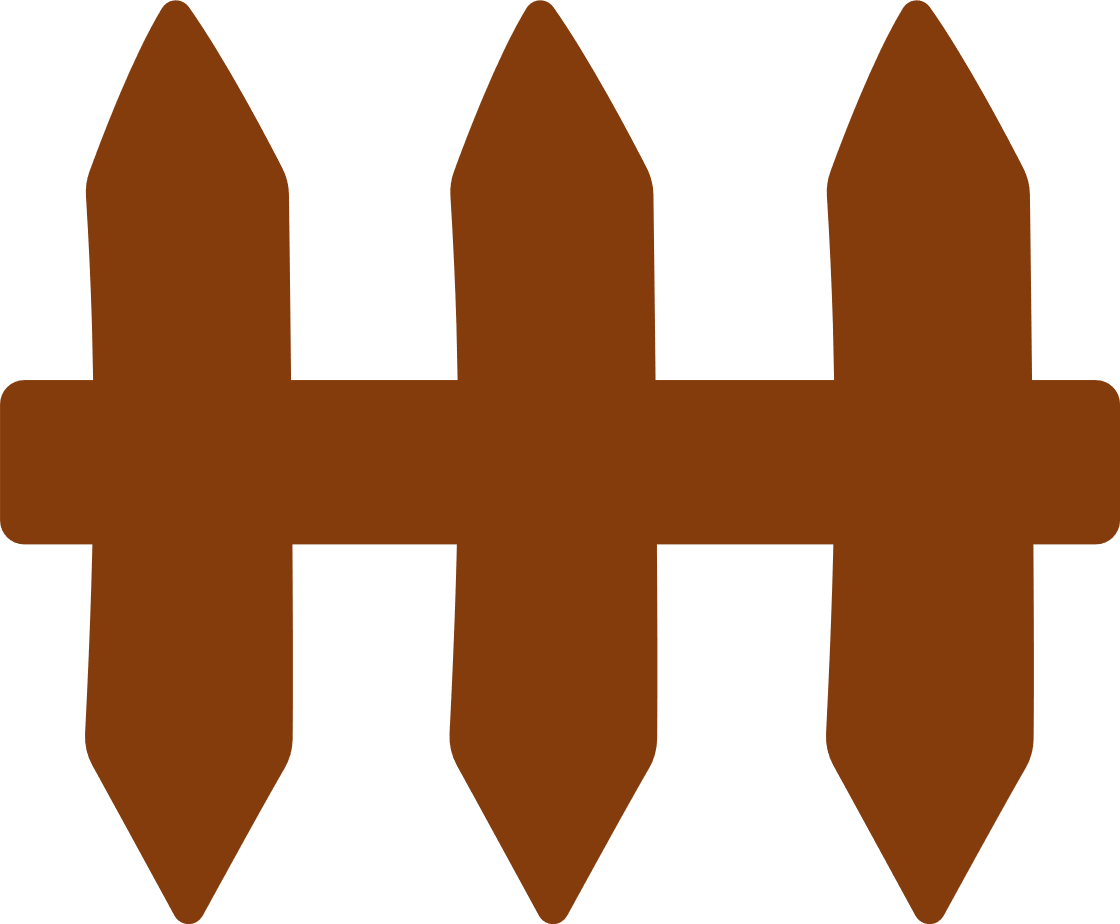 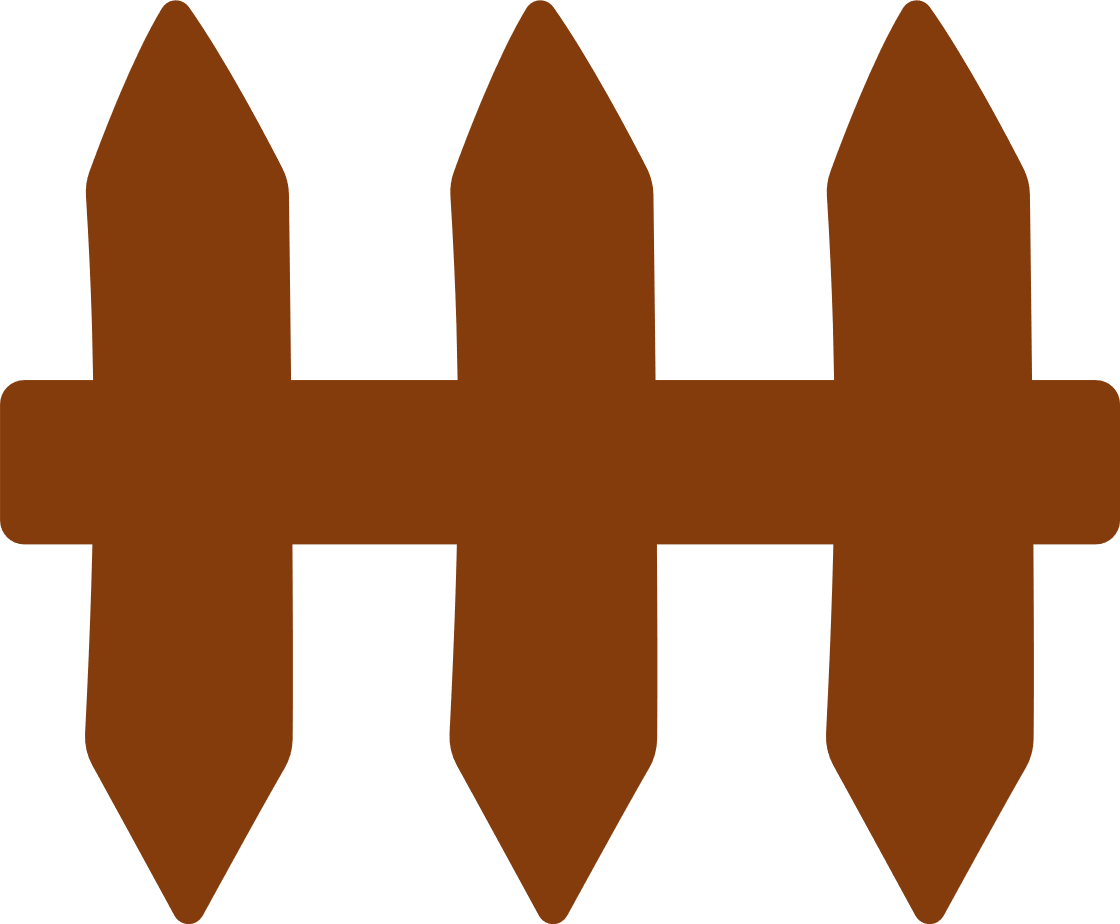 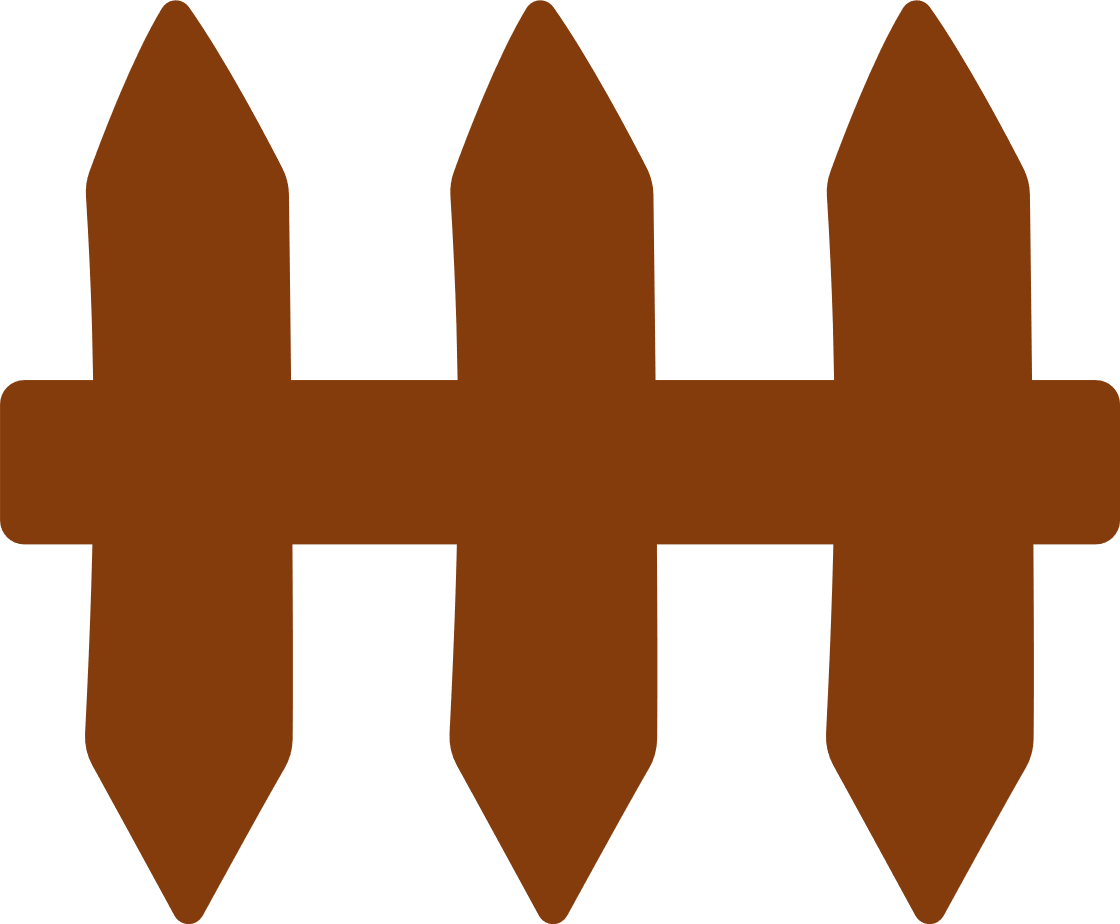 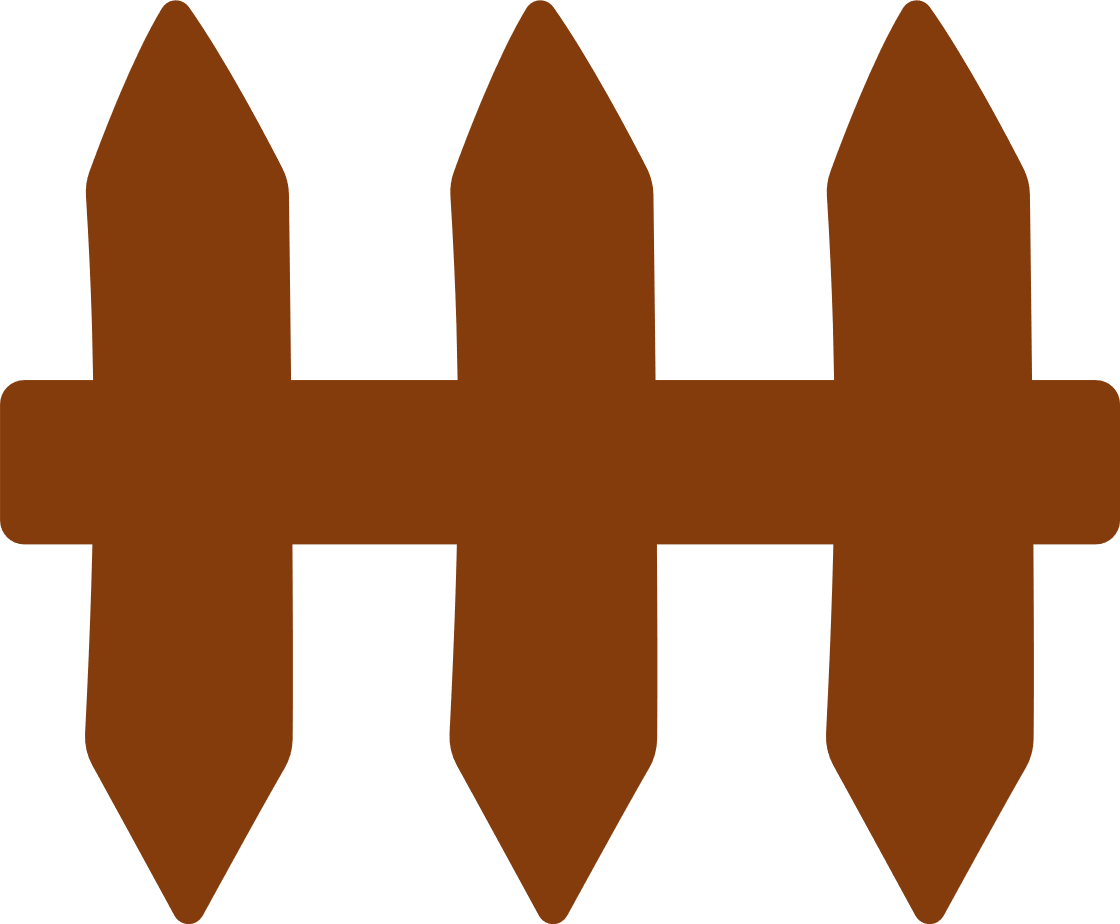 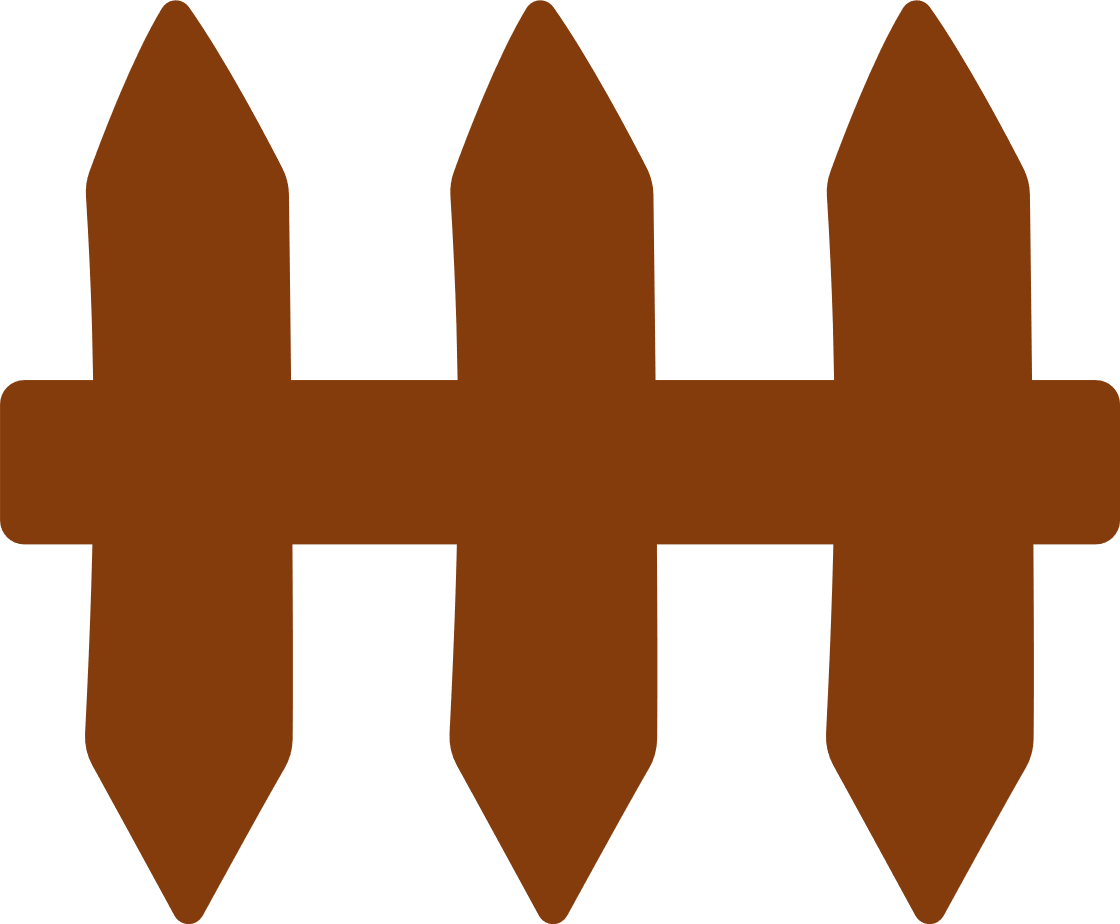 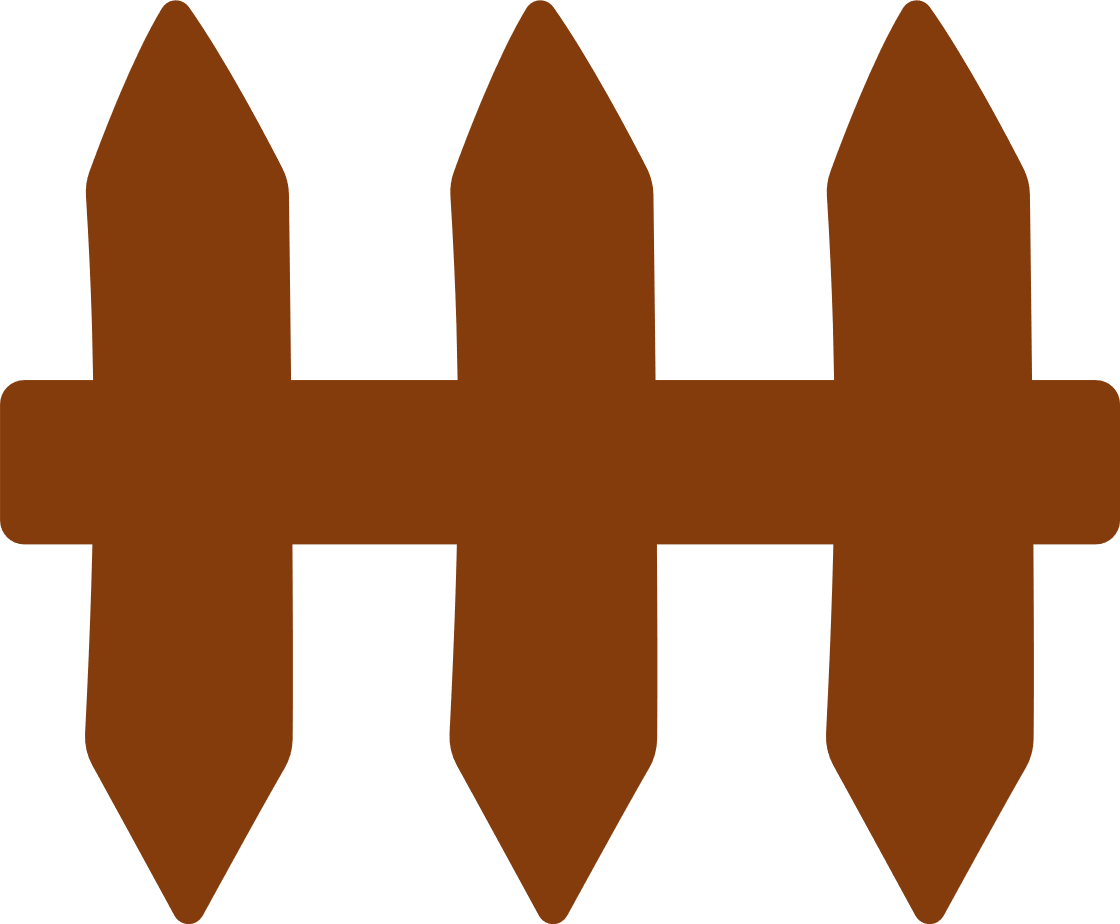 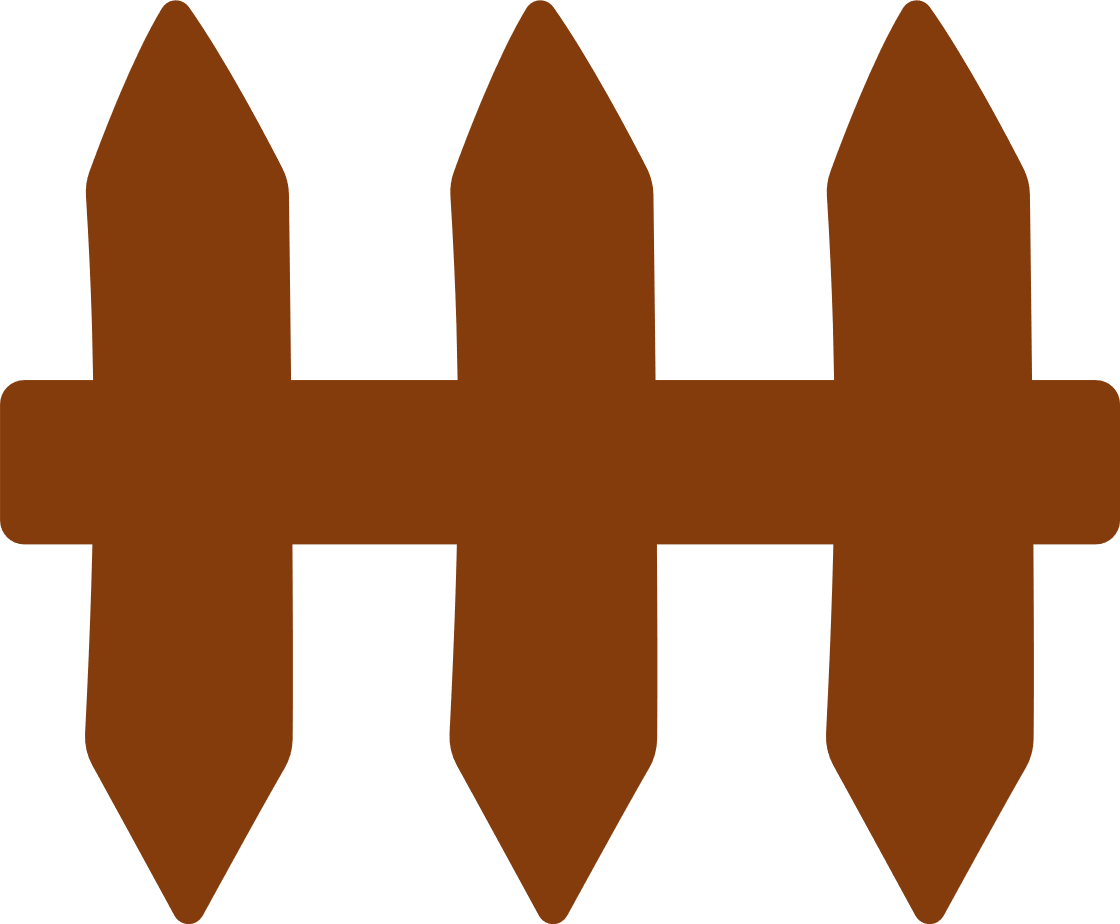 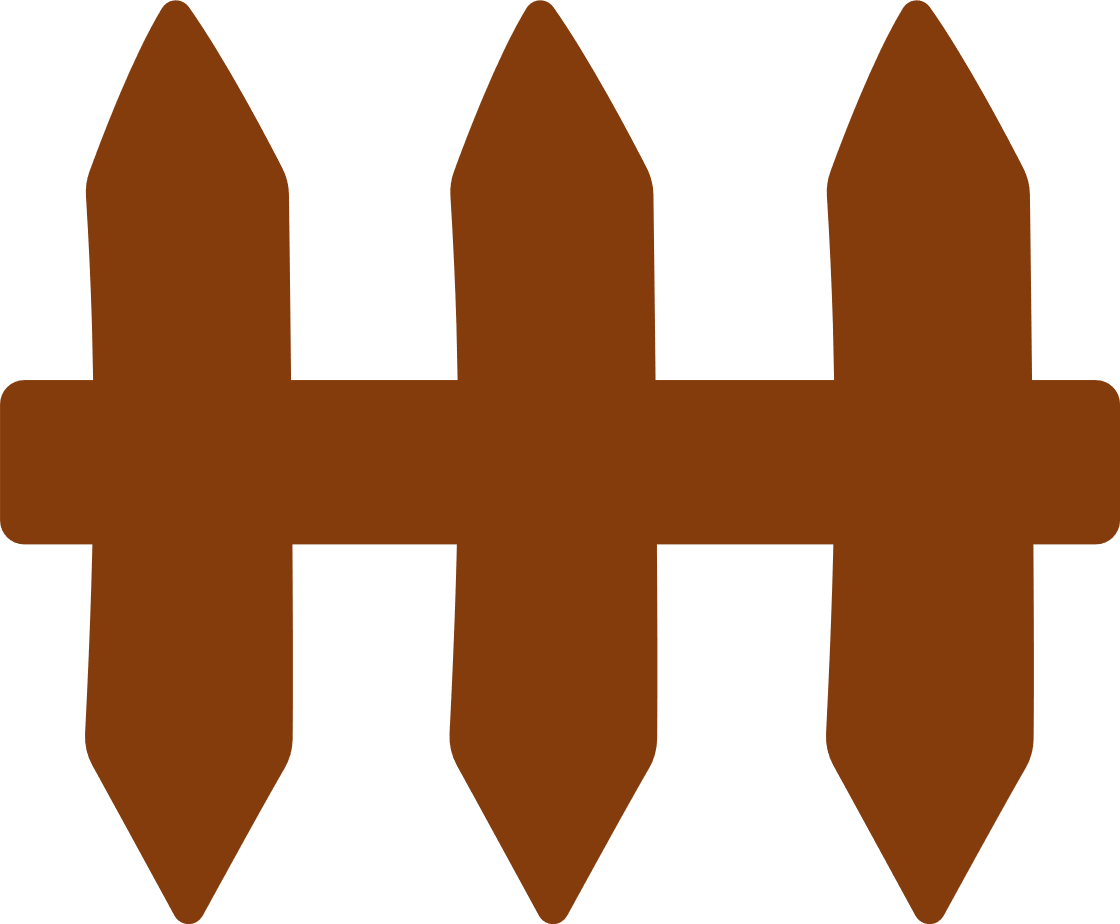 [Speaker Notes: ملاحظات: تقسم الطلبة على مجموعات وتسلم لهم بطاقة تكتب فيها اجابة او افكار للدرس ثم كل يقوم كل طالب من كل مجموعة بتعليق البطاقة في حبل الغسيل سريعاً .]
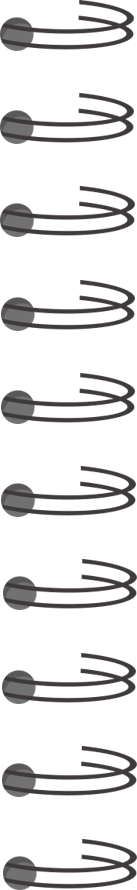 شبكة الحاسب
عبارة عن جهازي حاسب أو أكثر ، متصلة ببعضها البعض من أجل مشاركة الموارد ( البيانات والأجهزة ). 
تتكون شبكة الحاسب من جزأين أساسيين:
الأجهزة الطرفية و النواقل التي تقوم بنقل البيانات بين هذه الأجهزة.
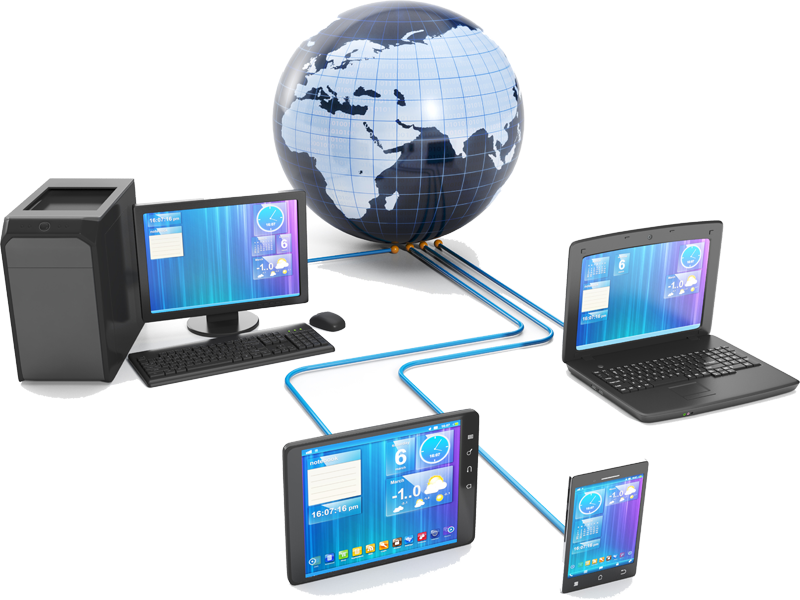 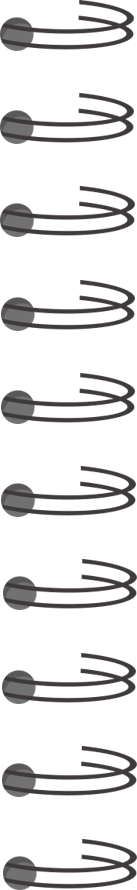 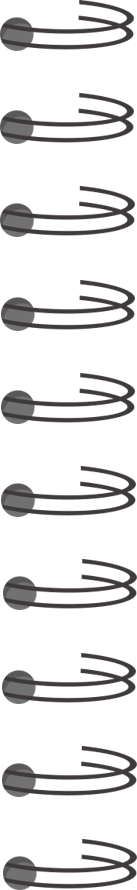 تصنيف الشبكات
يمكن تصنيف الشبكات الى عدة تصنيفات رئيسة بناءً على :
النطاق الجغرافي الذي تغطية الشبكة
( شبكة محلية, شبكة متوسطة المجال , شبكة واسعة المجال)
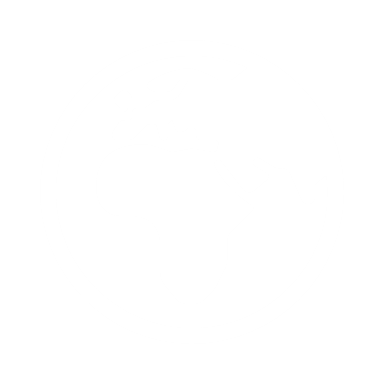 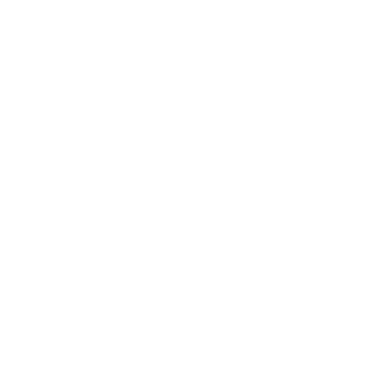 الوسط الناقل للبيانات 
(سلكي لا سلكي )
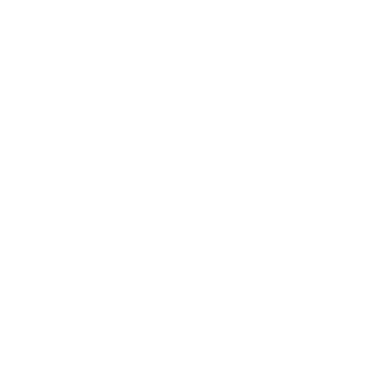 وفقاَ لتخطيط الشبكة
(النجمة ,الحلقة ,الناقل , الشبكة , الهجين )
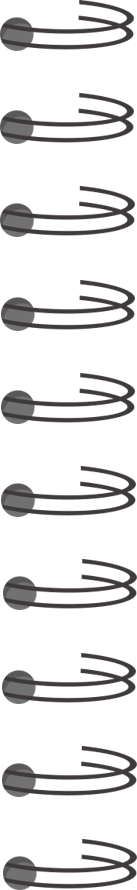 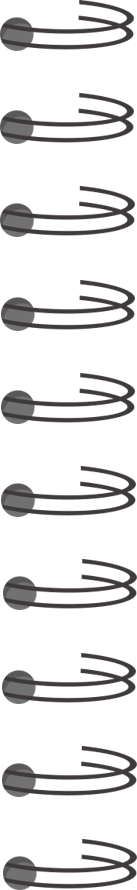 تصنيف الشبكات وفقا للنطاق الجغرافي
الشبكة المتوسطة MAN |
هي شبكة متوسطة الحجم ذات نطاق تغطية أكبر من ((LAN، يمتد نطاق هذه الشبكة ليشمل العديد من المباني في نفس المدينة أو البلدة، ويتم تكوينها بتوصيل مجموعة من الشبكات المحلية معا، من الأمثلة النموذجية على هذا النوع شبكات الجامعات.
الشبكة الواسعة | (WAN)
عبارة عن ربط مجموعة من أجهزة الحاسب والشبكات المحلية LANs لا تتقيد بموقع جغرافي محدد، ويمكن أن يمتد ذلك ليشمل مواقع داخل دولة أو قارة مثل (شركة متعددة المواقع أو البنوك)، ويعتبر الإنترنت أكبر شبكة WAN في العالم.
الشبكة المحلية | (LAN)
تتكون من أجهزة حاسب متصلة ببعضها، موجودة في نطاق جغرافي ضيق (شركة، مؤسسة، بناية سكنية)، سرعة الاتصال عالية. الغرض منها مشاركة الموارد والخدمات مثل الملفات والطابعات.
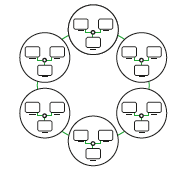 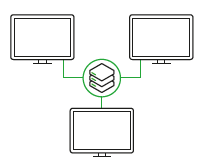 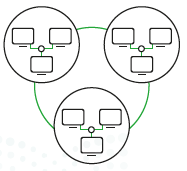 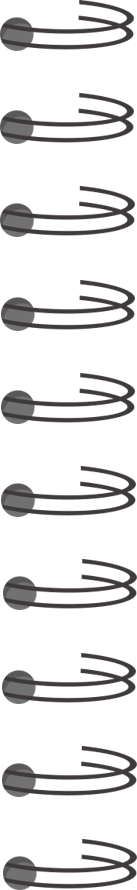 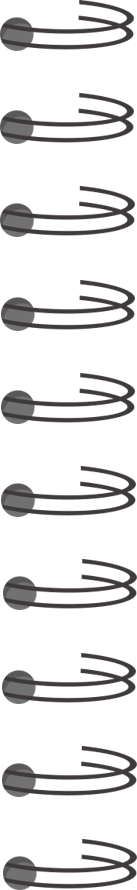 تصنيف الشبكات وفقا للوسيط الناقل
الشبكات اللاسلكية
wired networks
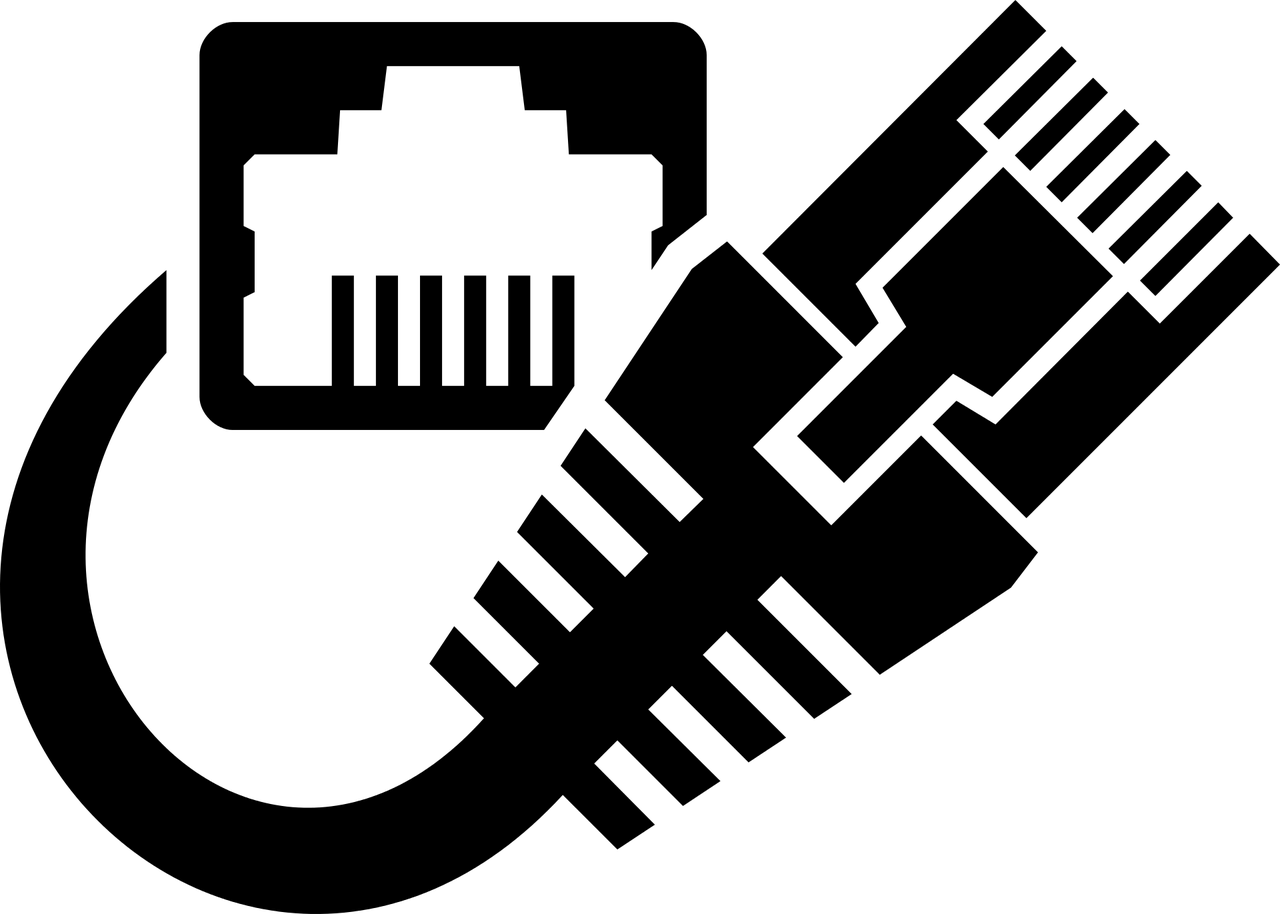 الشبكات السلكية
wireless networks
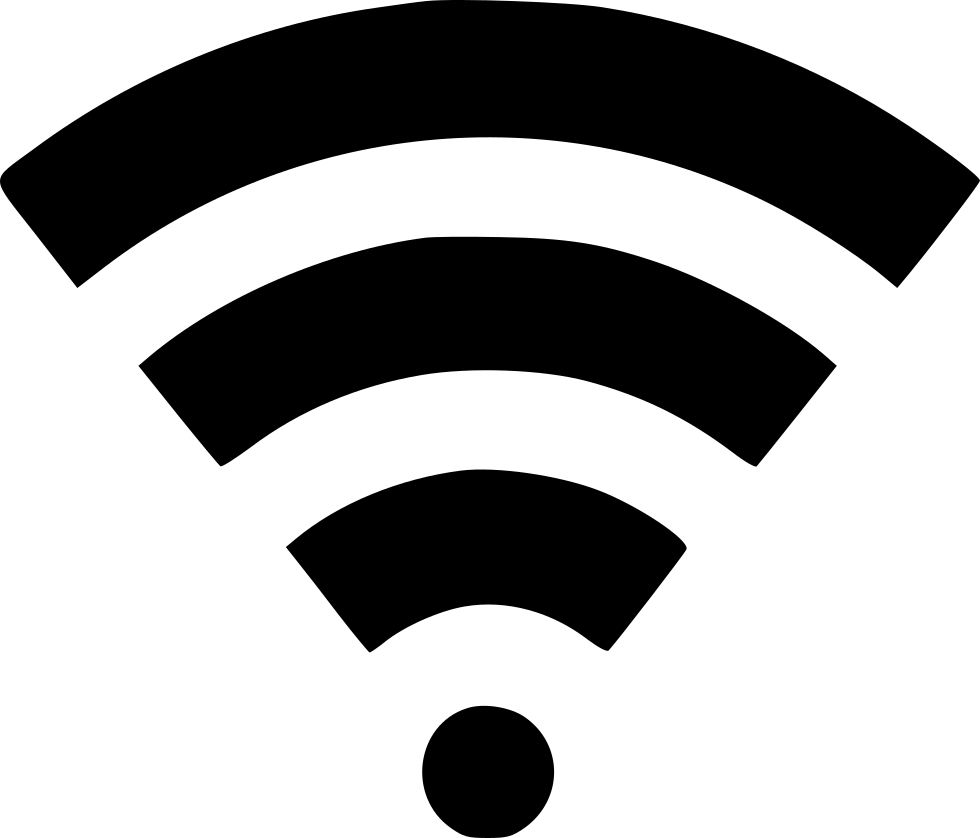 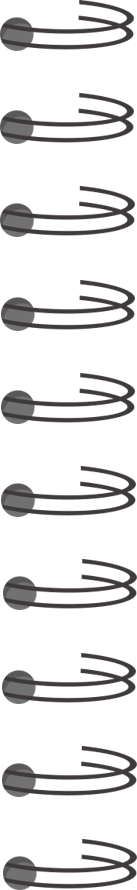 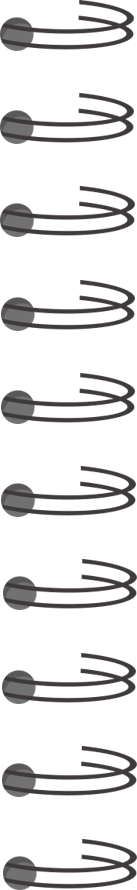 الشبكات السلكية Wired Networks |
تستخدم الشبكة السلكية الكابلات لتوصيل الأجهزة، مثل أجهزة الحاسب أو التلفزيون والأجهزة الأخرى، بالإنترنت أو بشبكة أخرى.
هناك ثلاثة أنواع رئيسة من الاتصالات السلكية ذات النطاق العريض للاستخدامات الاستهلاكية أو السكنية:
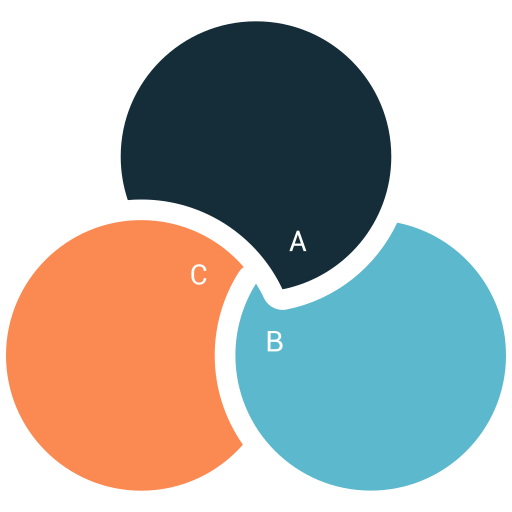 شبكة الكابلات
 المحورية
شبكة الألياف
 الضوئية
شبكة الخط 
المشترك الرقمي
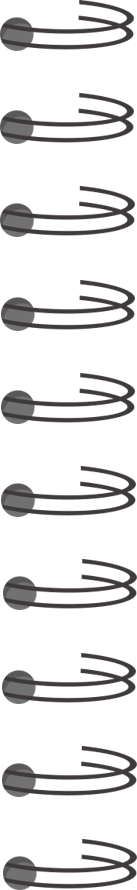 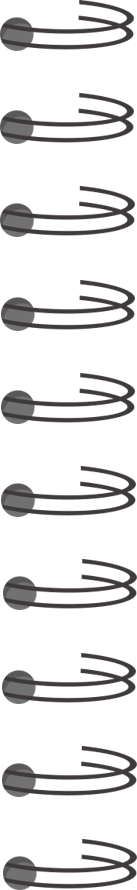 خصائص الشبكات السلكية
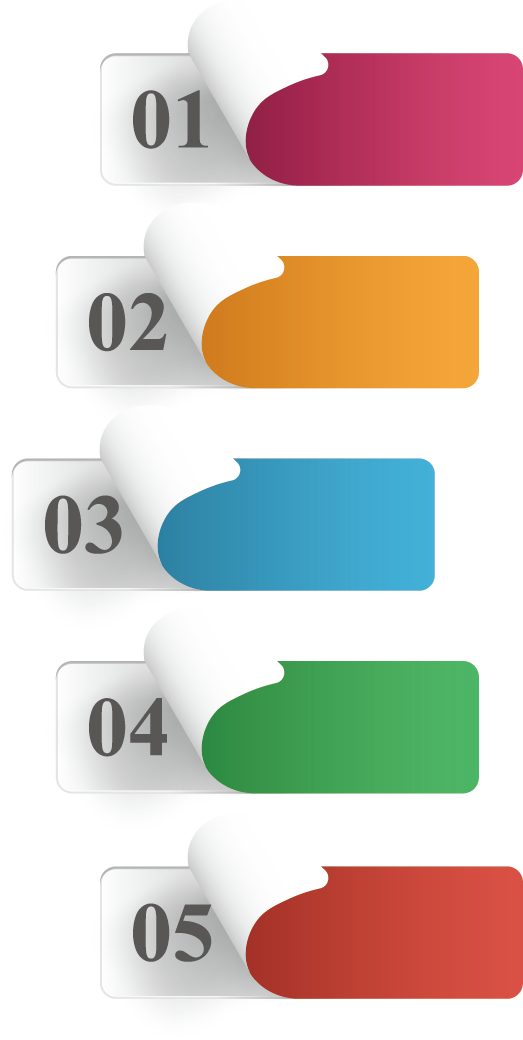 توفر الشبكات السلكية أداء  مميزا من حيث السرعة والتكلفة، حيث تتراوح سرعتها بين 100 ميجا بايت و1 جيجا بايت، وذلك تكلفة منخفضة
توفر جدران الحماية قدرات أفضل في حماية الشبكات السلكية، كما يمكن تثبيت برامج جدار الحماية بصورة مباشرة على كل حاسب
المعدات والأدوات المستخدمة لتكوين الشبكات السلكية مثل توصيلات الشبكات الداخلية ومحولات وموزعات الشبكة تتميز بالكفاءة العالية
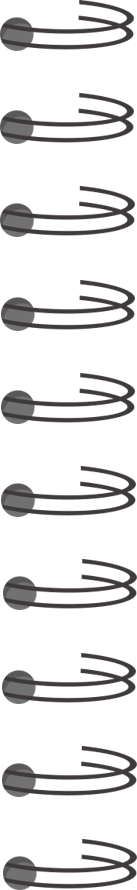 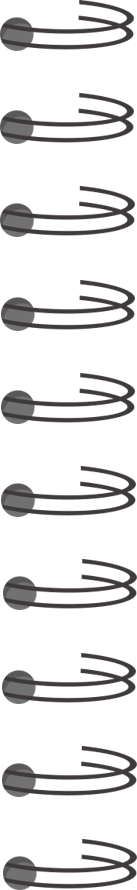 كابلات الشبكة
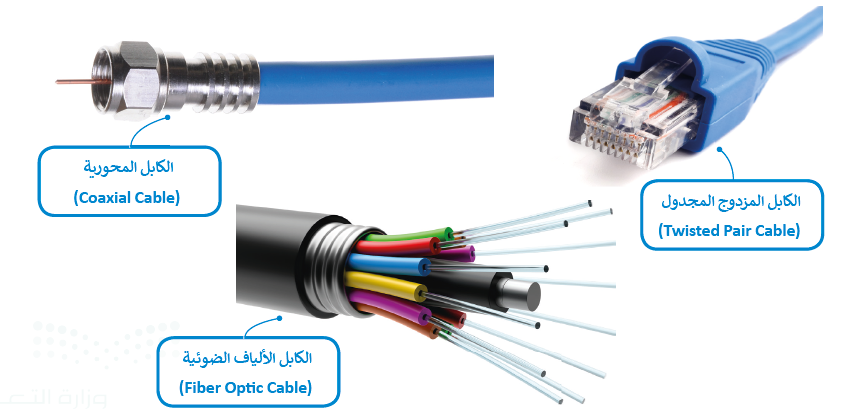 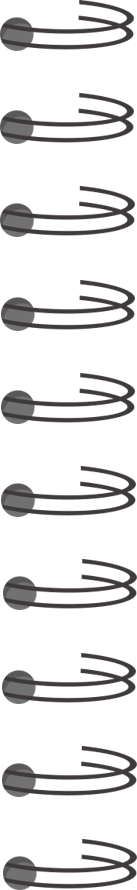 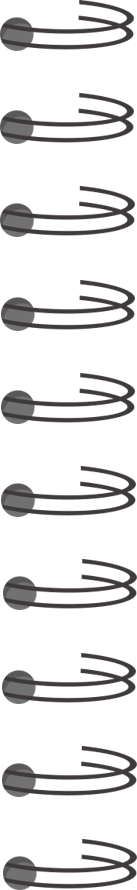 استراتيجية التصفح
لنتصفح الكتاب صفحة (73)  ونكمل خصائص كابلات الشبكة في الجدول التالي:
وسائل الإذاعة
10ميجا بت في الثانية
شبكات المنازل والمكاتب
10ميجا بت في الثانية
الكابلات المزدوج المجدول
مسافات طويلة عالية الاداء
300ميجا بت في الثانية
الكابلات المحورية
الألياف البصرية
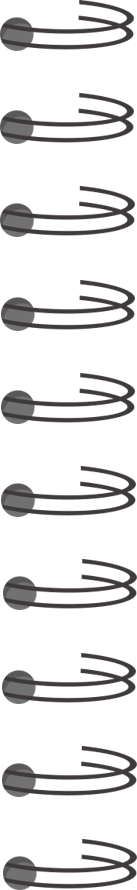 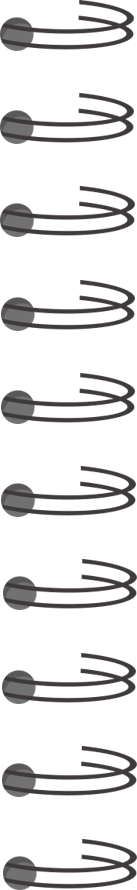 الخط المشترك الرقمي 
Digital Subscriber Line - DSL
هي تقنية اتصال سلكية تستخدم خطوط الهاتف الموجودة لنقل بيانات النطاق الترددي العالي، مثل الوسائط المتعددة والفيديو، إلى مشتركي الخدمة.
يتيح استخدام خدمة الإنترنت وخط الهاتف معاُ دون انقطاع إحدى الخدمتين ويلزم ذلك استخدام مودم خاص يسمى مودم  DSL متصل بخط الهاتف التقليدي.
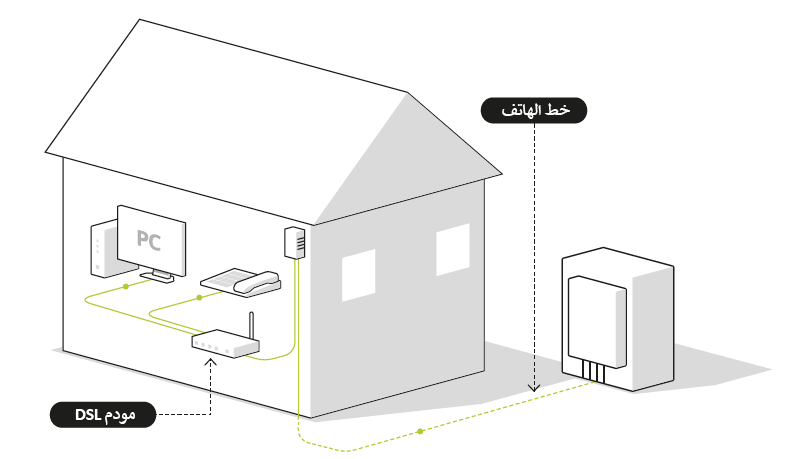 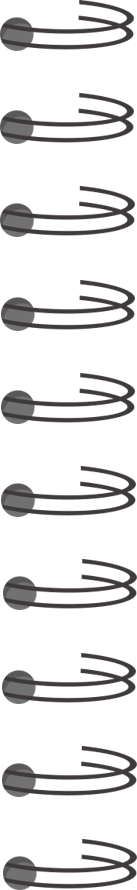 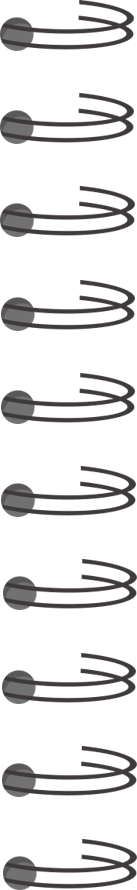 أنواع خطوط DSL
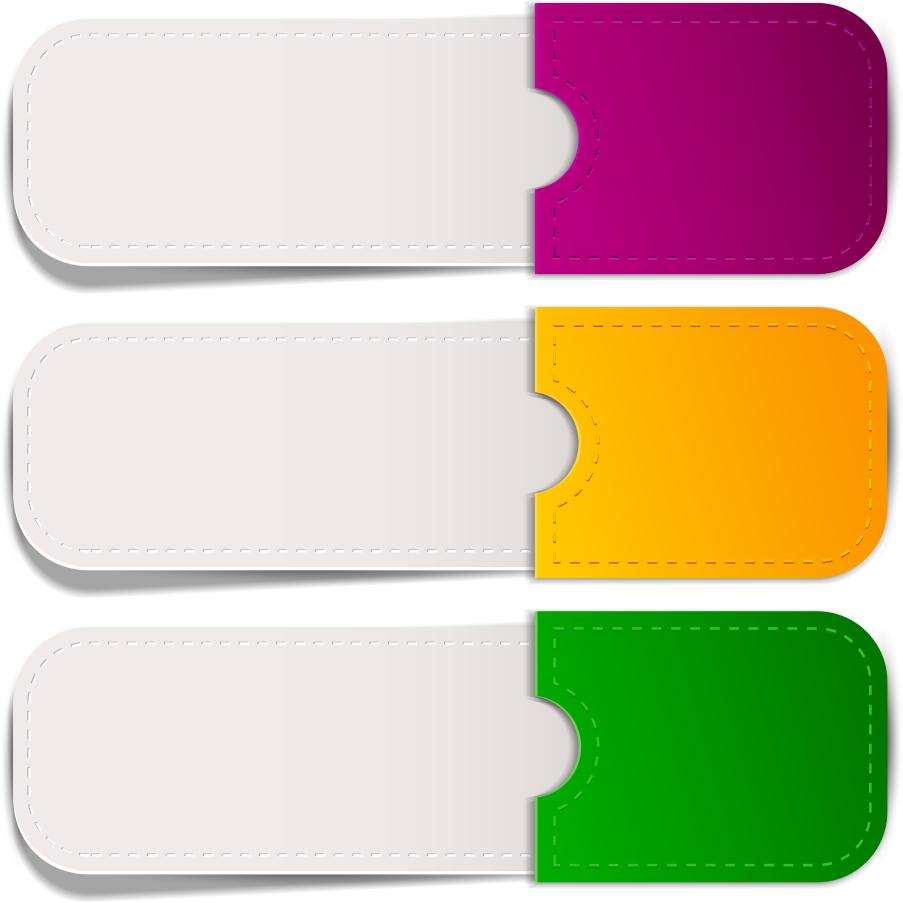 غير المتماثل 
ADSL
تصل سرعة التنزيل إلى 24 ميجابت في الثانية، وفي التحميل 1 ميجابت في الثانية.
فائق السرعة 
VDSL
تصل سرعات التنزيل إلى 50 ميجابت في الثانية و التحميل 2 ميجابت في الثانية. يتطلب الاتصال بالإنترنت استخدام الأسلاك النحاسية أو كابلات الألياف الضوئية لتوجيه البيانات للبيت أو المكتب.
تصل سرعات التنزيل إلى 100 ميجابت في الثانية، و التحميل يصل إلى 50 - 100 ميجابت في الثانية، وقد تتجاوز سرعة التنزيل 200 ميجابت في الثانية إذا كانت مسافة الاتصال قصيرة، وتستخدم في التلفزيون عالي الوضوح   HD وخدمات الفيديو والصوت والألعاب عبر الإنترنت.
فائق السرعة2 
VDSL2
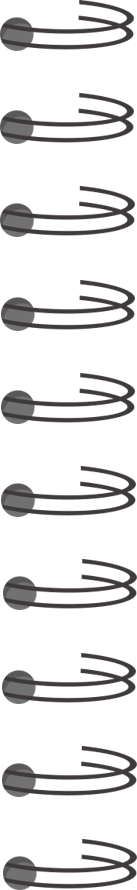 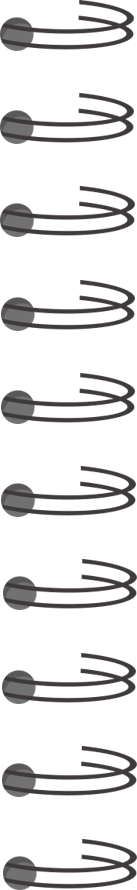 شبكة الألياف الضوئية
Fiber optic
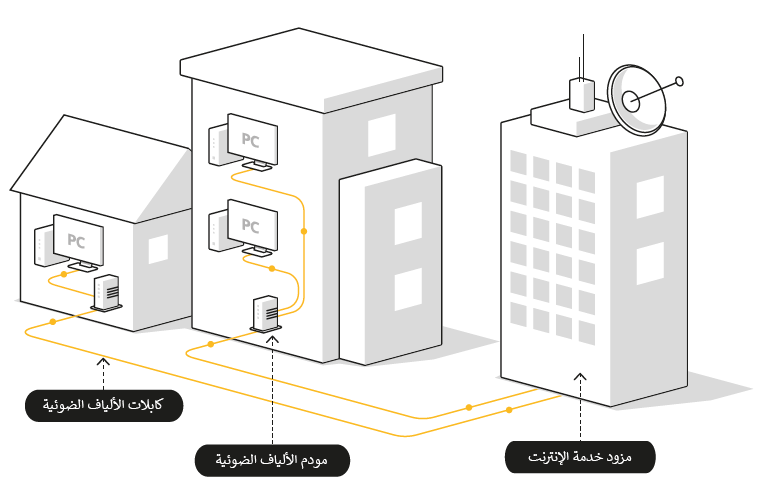 توفر الألياف الضوئية السرعة الأكبر للإنترنت في أيامنا هذه، ويرجع ذلك إلى استخدامه للضوء لنقل البيانات من خلال كابل الألياف الضوئية. يمكن أن تصل سرعة التنزيل والتحميل إلى 2.5 جيجابت في الثانية. كما يمكن استخدام هذا الاتصال لإرسال البيانات لمسافات أطول بكثير من خط DSL أو الإنترنت السلكي. تتطلب هذه الخدمة استخدام مودم ألياف ضوئي Fiber Optic Modem .
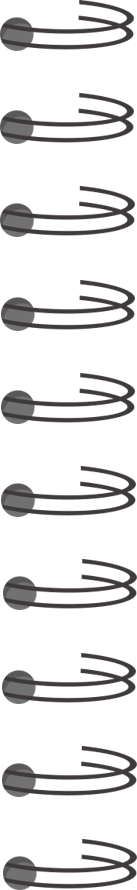 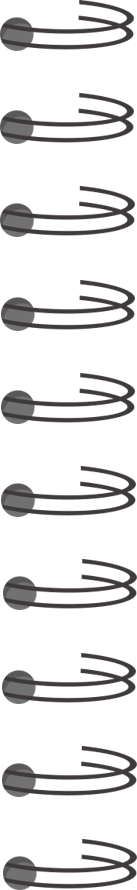 شبكة الألياف الضوئية
Fiber optic
يطلق على عملية توصيل الألياف الضوئية إلى المنازل اسم (FTTH)  
ويطلق على عملية توصيل الألياف الضوئية إلى الأعمال التجارية اسم FTTB)) 
والتي تهدف إلى توصيل إشارة الاتصال عبر الألياف الضوئية من معدات تحويل المزود إلى المنزل  أو العمل عن طريق استبدال البنية التحتية النحاسية القائمة مثل كابلات الهواتف والكابلات متحدة المحور.
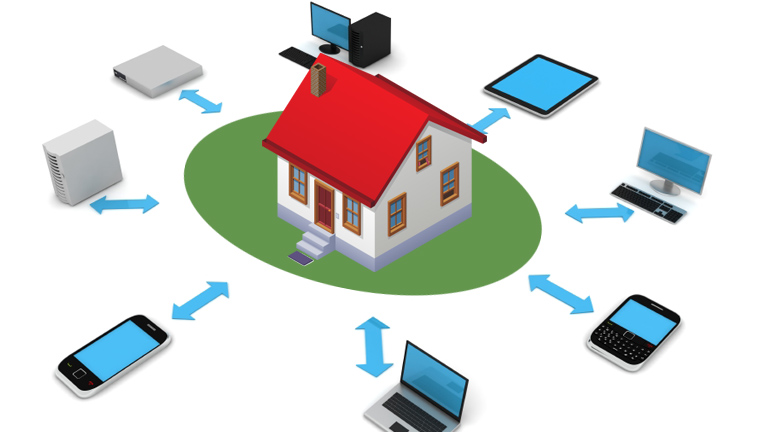 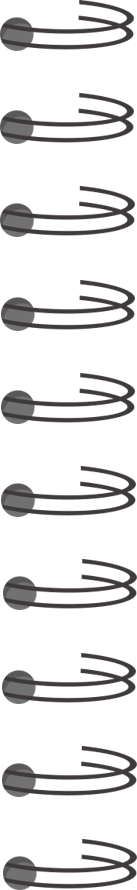 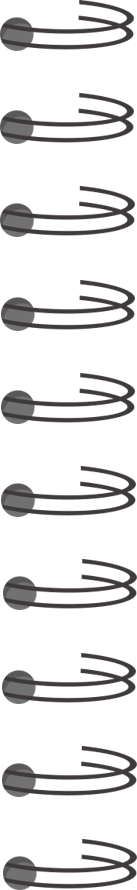 تقويم مرحلي (اختر قهوتك المفضلة)
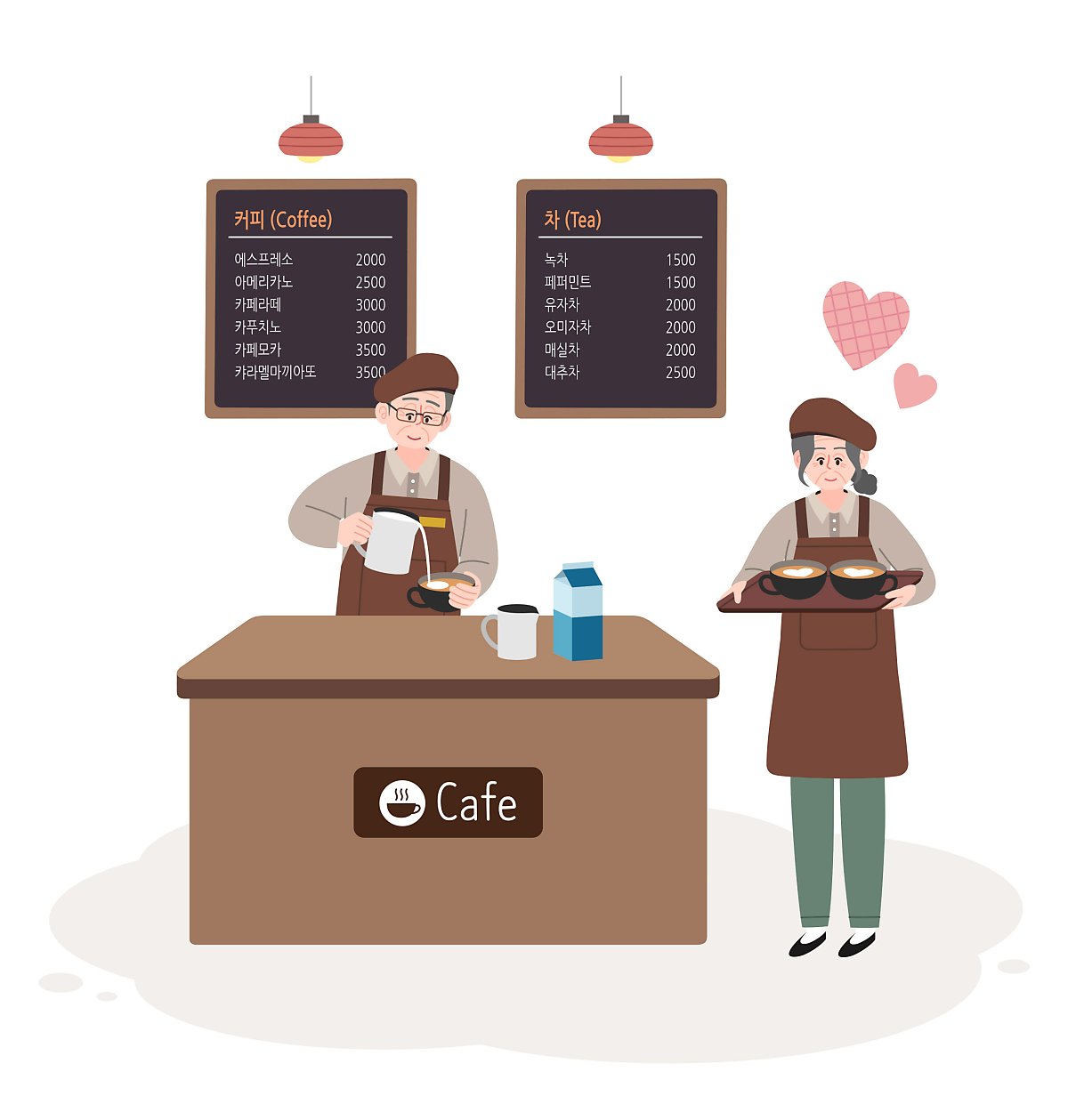 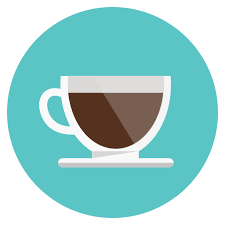 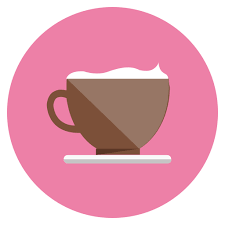 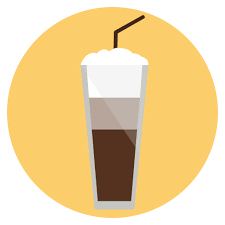 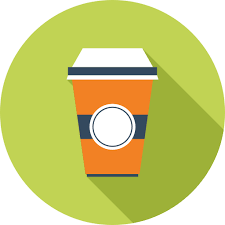 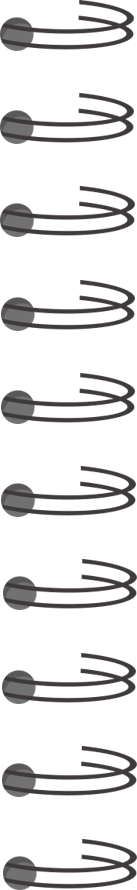 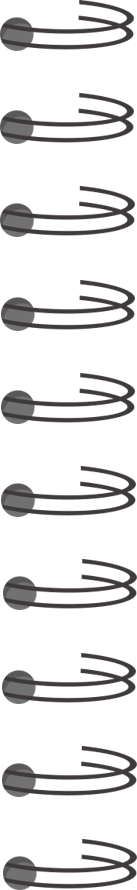 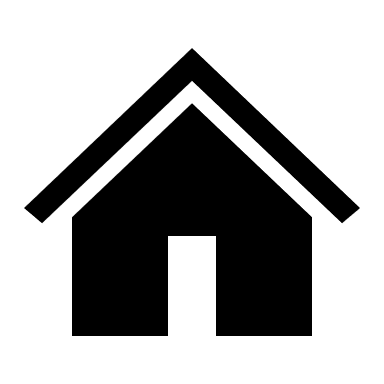 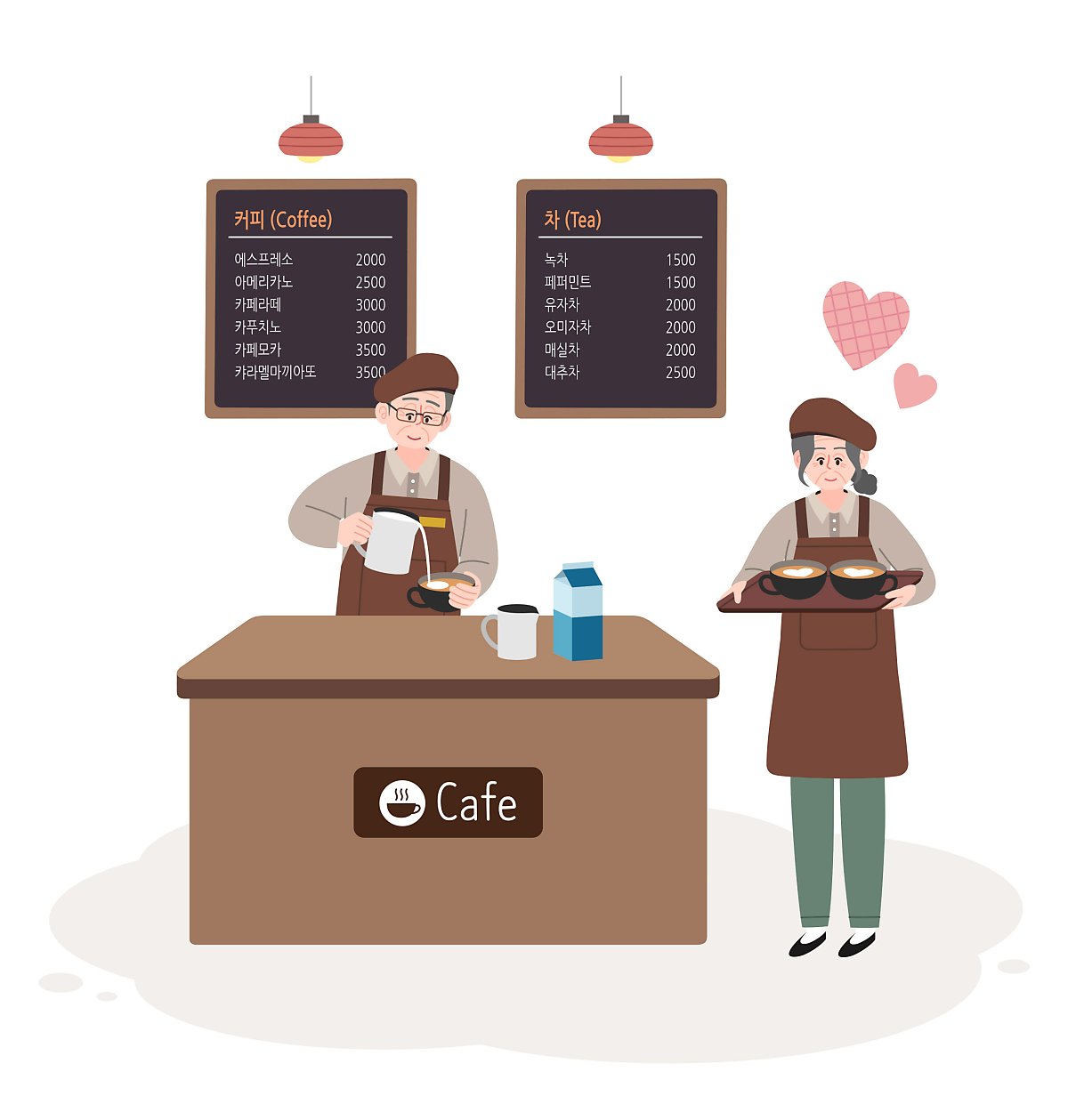 يمكن تصنيف الشبكات الى عدة تصنيفات رئيسة بناءً على :
............... و ................ و............
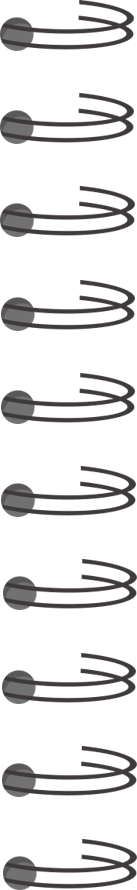 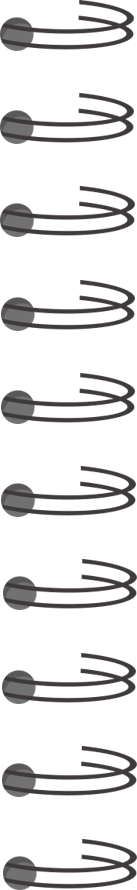 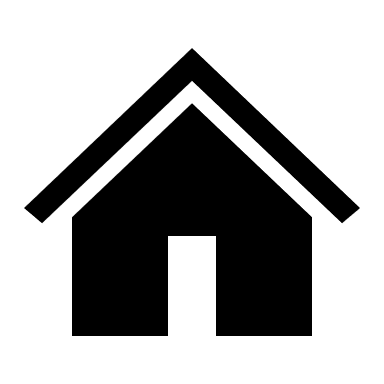 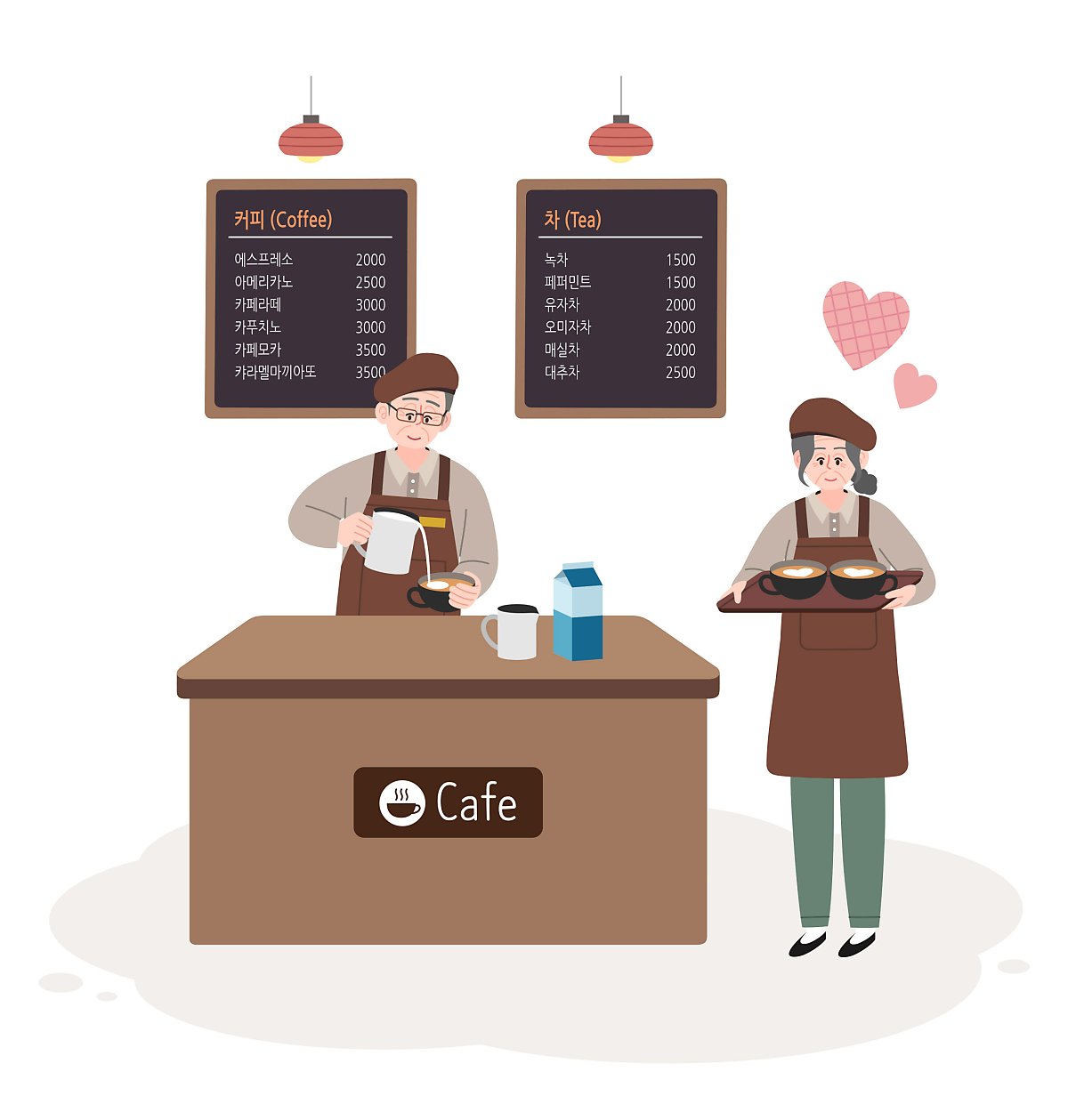 تصنيف الشبكات وفقا للوسيط الناقل
............... و ................
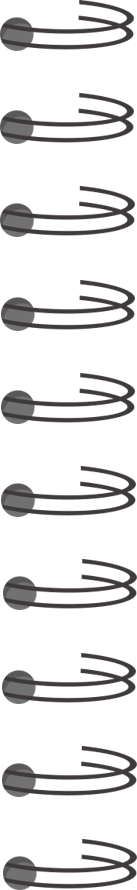 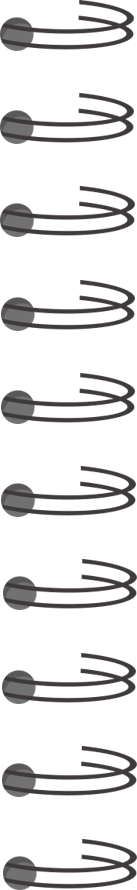 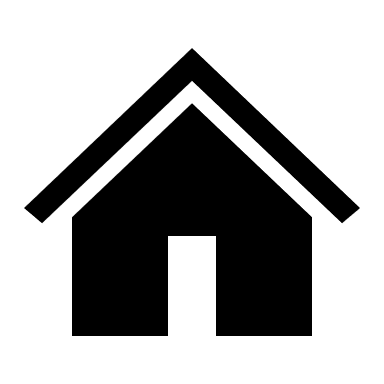 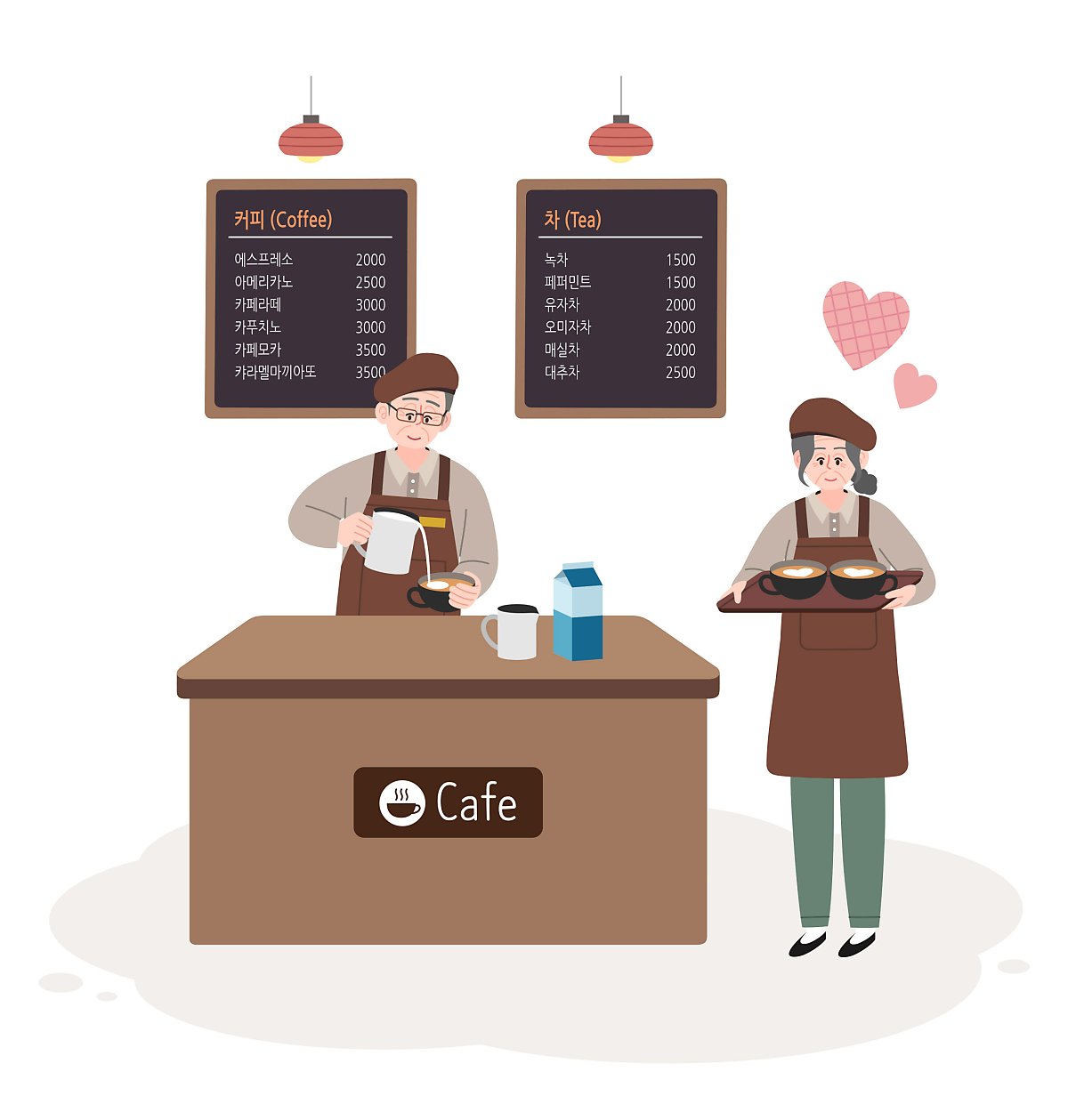 هناك ثلاثة أنواع رئيسة من الاتصالات السلكية ذات النطاق العريض للاستخدامات الاستهلاكية أو السكنية: 
...............و............... و ................
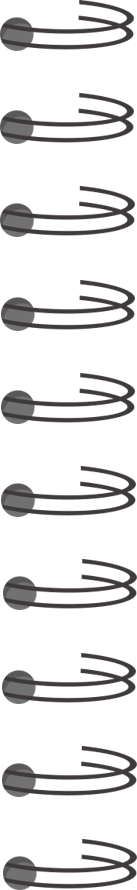 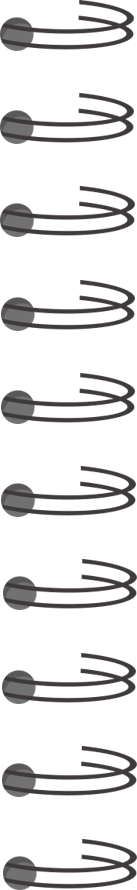 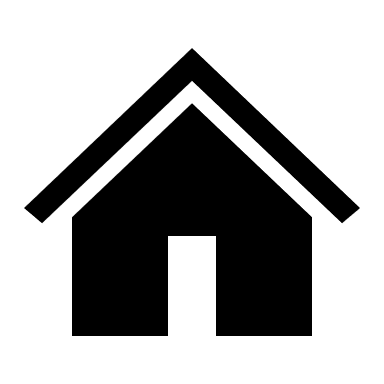 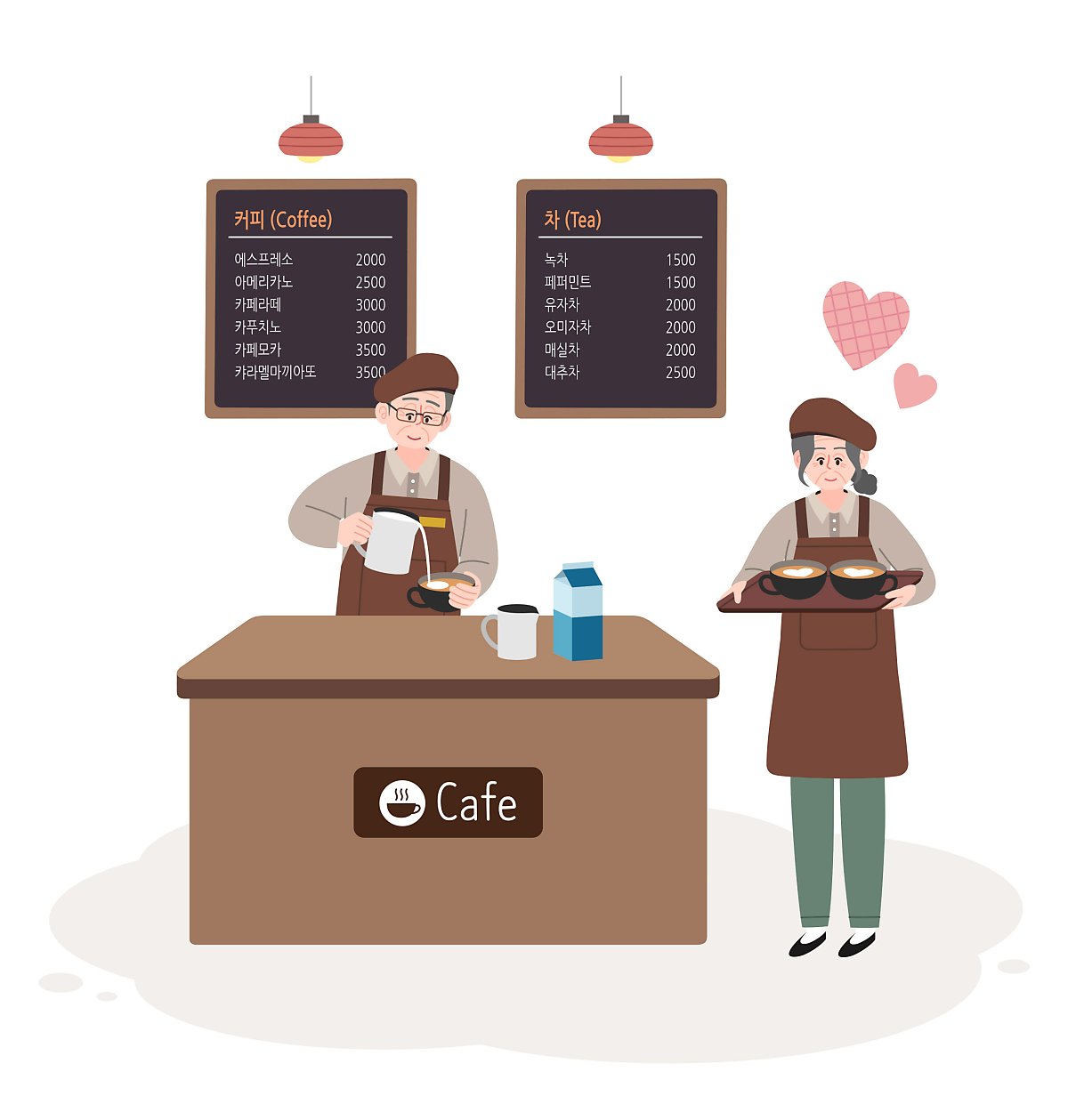 يطلق على عملية توصيل الألياف الضوئية إلى المنازل اسم ..............
ويطلق على عملية توصيل الألياف الضوئية إلى الأعمال التجارية اسم ..............
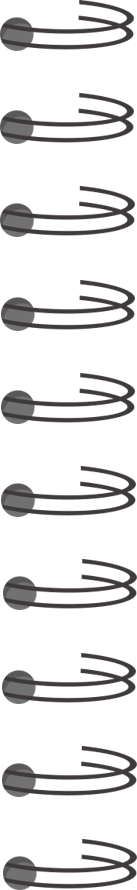 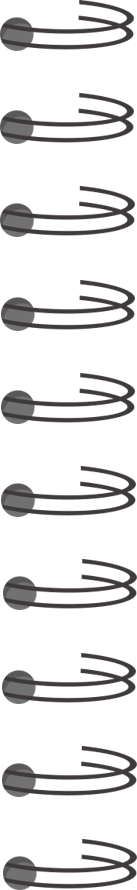 الشبكات اللاسلكية
Wireless Networks
الشبكة اللاسلكية هي شبكة من الاجهزة المتصلة ببعضها دون الحاجة الى استخدام الوصلات (الاسلاك ).
تعتمد الشبكات على تقنية أمواج الراديو لنقل المعلومات وتوصيل الاجهزة بالشبكة أو التطبيقات .
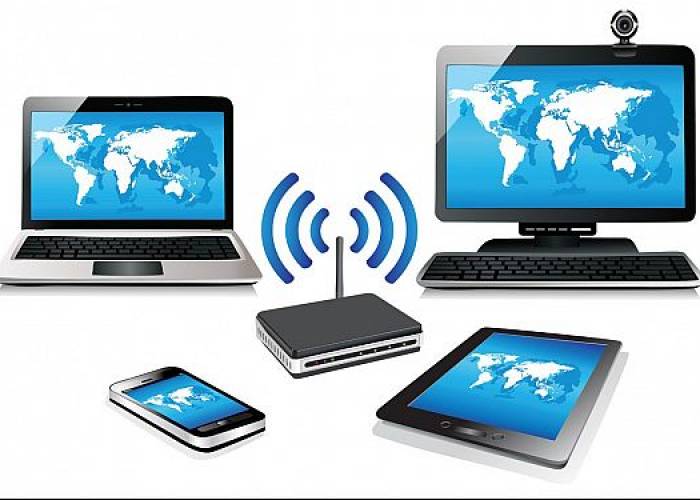 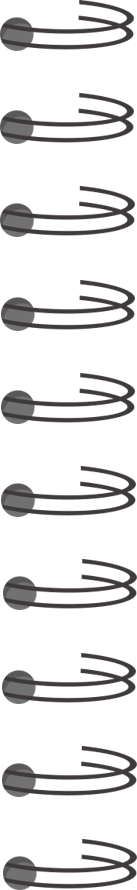 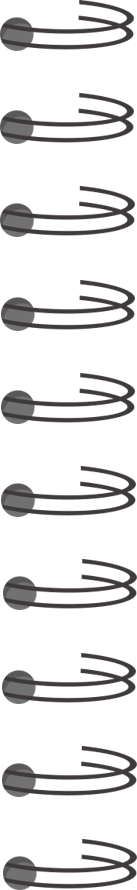 اهم خصائص الشبكات اللاسلكية:
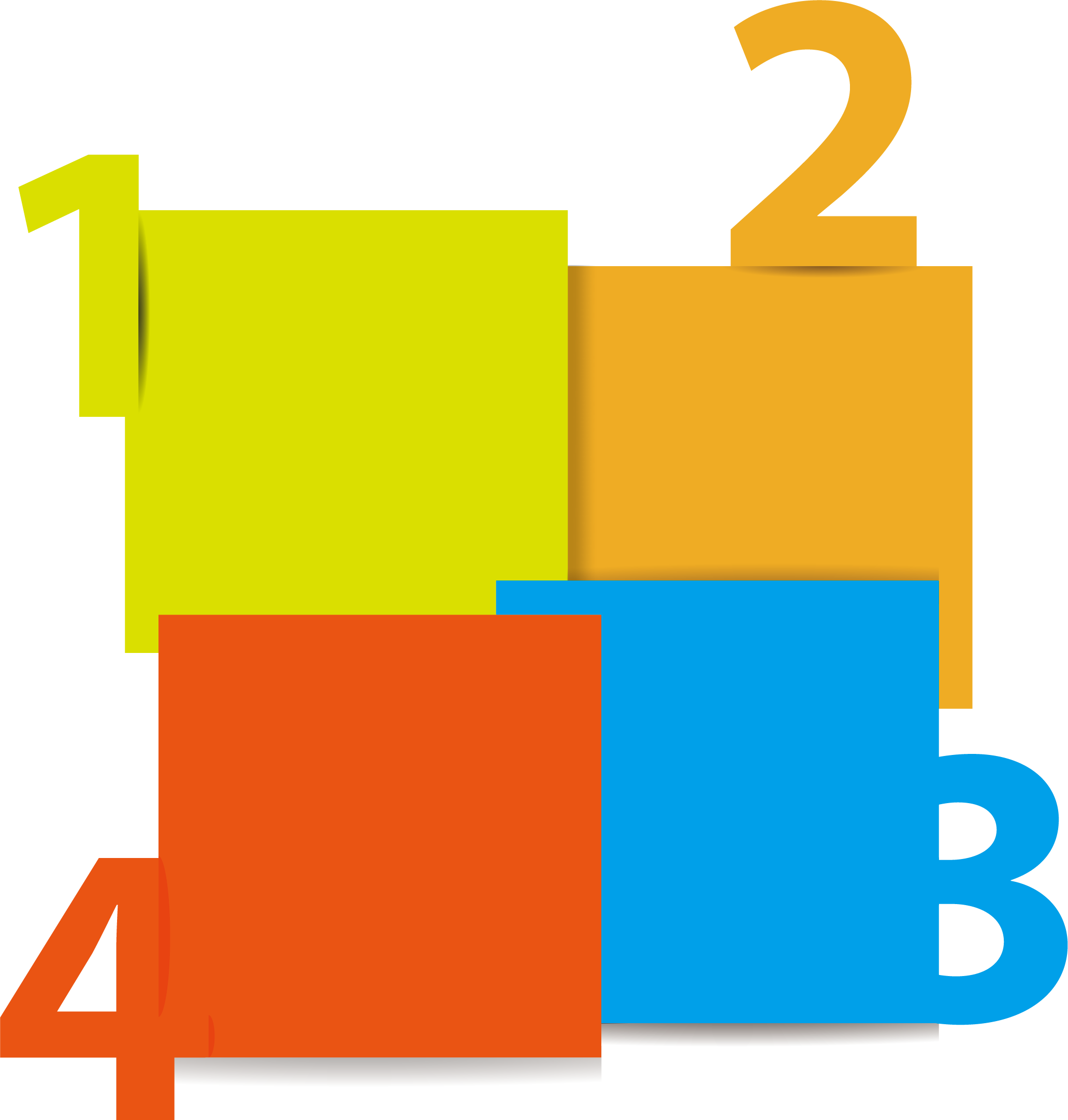 تستخدم تقنيات تشفير معقدة من اختراق البيانات والتنصت عليها لزيادة الأمان، ومع ذلك من الممكن الاختراق.
بُعد أجهزة الحاسب عن نقطة الوصول اللاسلكية (واي فاي) وزيادة عددها يتسبب بخفض أداء الشبكة.
تتأثر إشارات موجات الراديو مع الأجهزة الإلكترونية الأخرى وحركة مستخدمي الشبكة المستمرة إلى عدم استقرار إشارة الشبكة مما يصعب من عملية إدارة الشبكة.
سهلة التوسع وذلك بإضافة مستخدم جديد عن طريق إصدار كلمة مرور وتحديثها في الخادم.
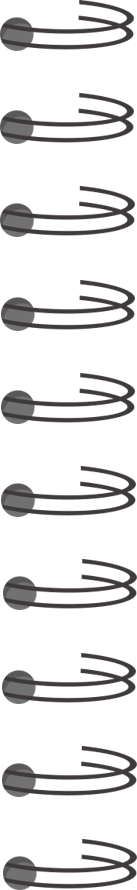 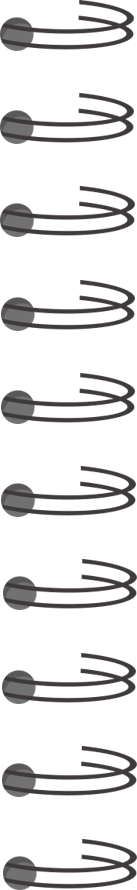 احد تصنيفات الشبكات اللاسلكية بناء على مدى الاشارة الصادرة عنها
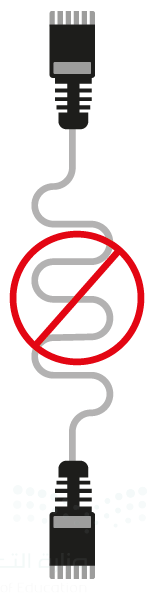 الشبكة متوسطة المدى MAN 
مدى الإشارة: 
مستوى مدينة
التقنية المستخدمة:
واي ماكس
الشبكة الشخصية PAN
مدى الإشارة: 
على بعد حوالي 10 CM من NFC.
على بعد حوالي 10 M من البلوتوث.
التقنية المستخدمة:
بلوتوث , تقنية اتصال قريب المدى
الشبكة واسعة المجال WAN
مدى الإشارة: 
عبر العالم.
التقنية المستخدمة:
شبكات الهواتف الخلوية
الشبكة المحليةLAN 
مدى الإشارة: 
على مستوى بناية أو مؤسسة.
التقنية المستخدمة:
واي فاي
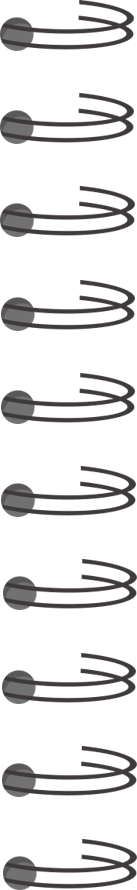 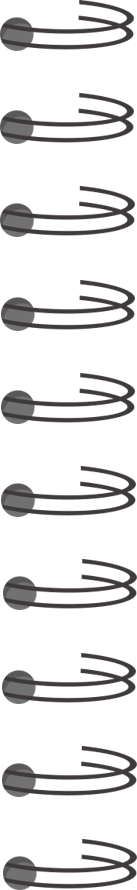 تقنيات الشبكات اللاسلكية
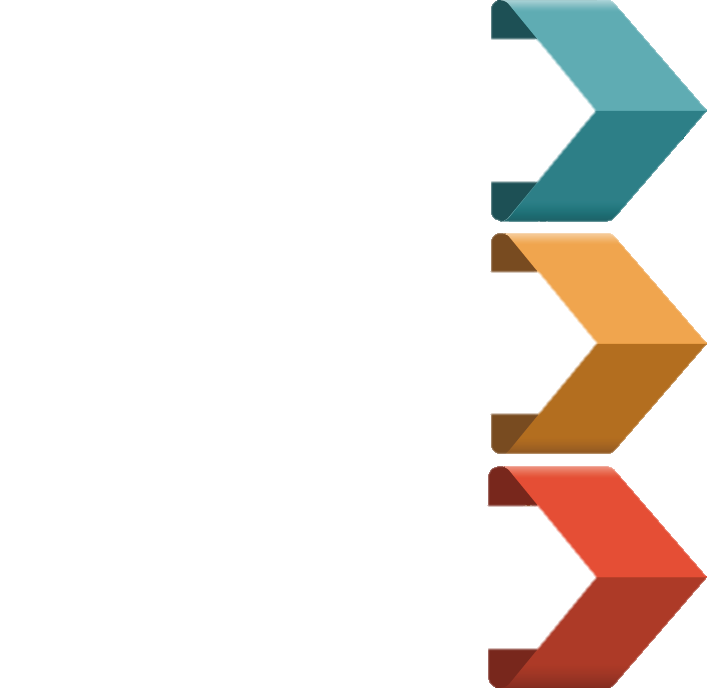 البلوتوث :
تقنية لاسلكية للشبكات لتبادل البيانات لمسافات قصيرة. 
تستخدم في العديد من الأجهزة مثل الهواتف النقالة ولوحات المفاتيح والفأرة والسماعات اللاسلكية، إضافة إلى أدوات التحكم بأجهزة الألعاب وتحديد الأماكن.
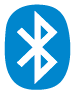 تقنية واي فاي :
من أكثر التقنيات شيوعا وإنتشارا في الشبكات الالسلكية.
تستخدم بشكل واسع في أجهزة الحاسب و الهواتف الذكية وأجهزة الألعاب، كما تستخدم في كاميرات المراقبة المتصلة بالإنترنت وأجهزة التلفاز الذكية والطابعات والعديد من الأجهزة الأخرى.
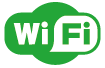 تقنية الاتصال قريب المدى NFC :
تستخدم للاتصال من مسافة قصيرة بين الأجهزة التي تدعم هذه التقنية وتتم عملية تبادل المعلومات عبر موجات الراديو، وتعد استخدامها الأكثر في الهواتف الذكية. بعض الأجهزة الداعمة يمكنها تسجيل معلومات بطاقات الائتمان واستخدام الهاتف الدفع عند القيام بالتسوق.
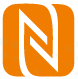 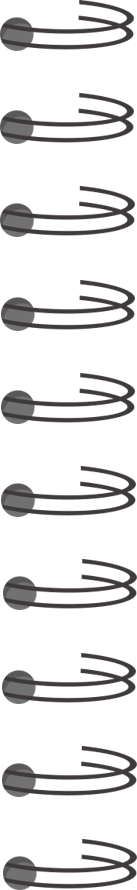 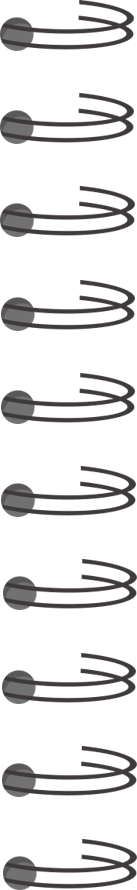 تصنيف الشبكات وفقاَ لتخطيط الشبكة
مخطط الهجين
مخطط الشبكة
مخطط النجمة
مخطط الناقل
مخطط الحلقة
مخطط الشبكة ((Network Topology
إن كلمة ( تخطيط ) في عالم شبكات الحاسب تشير الى شكل اتصال الاجهزة ببعضها . سنتعرف على بعض المخططات الاساسية للشبكات .
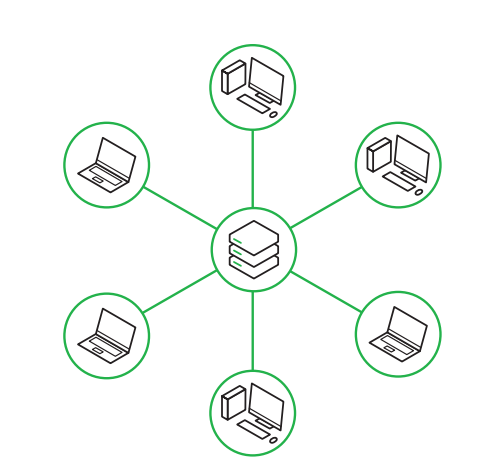 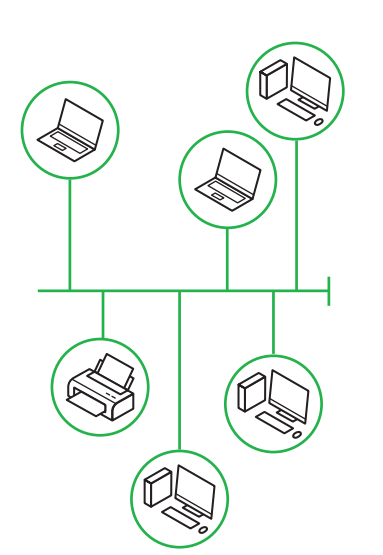 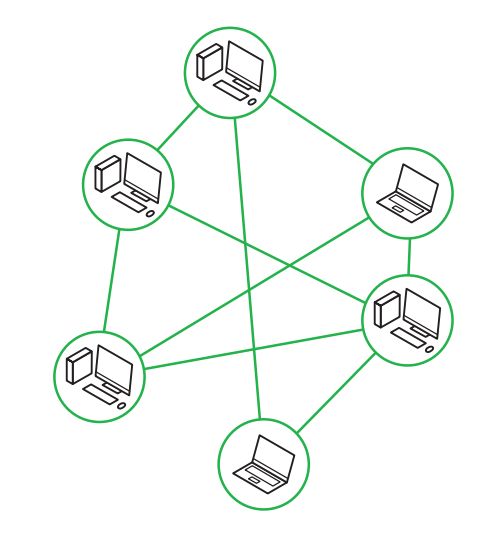 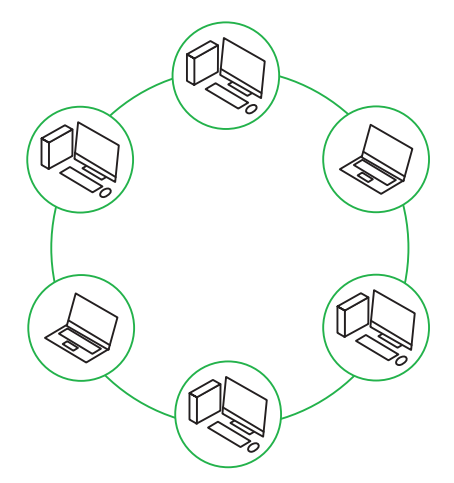 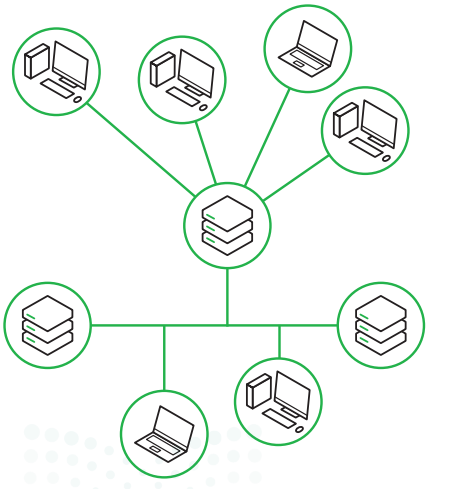 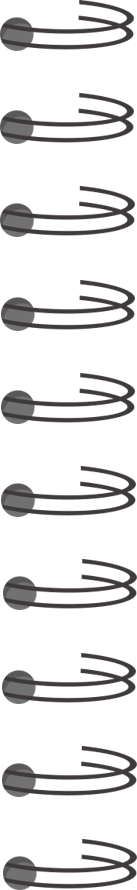 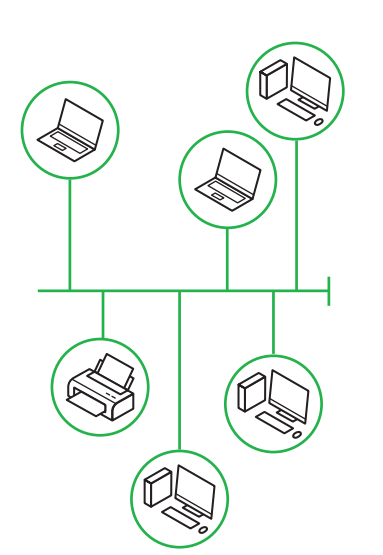 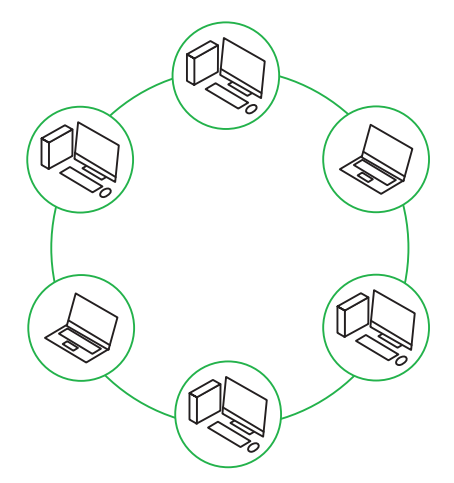 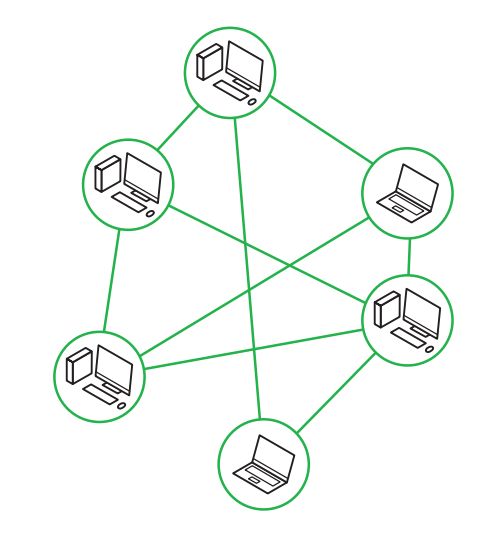 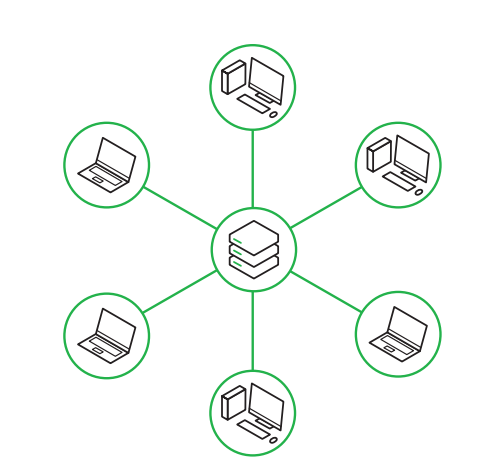 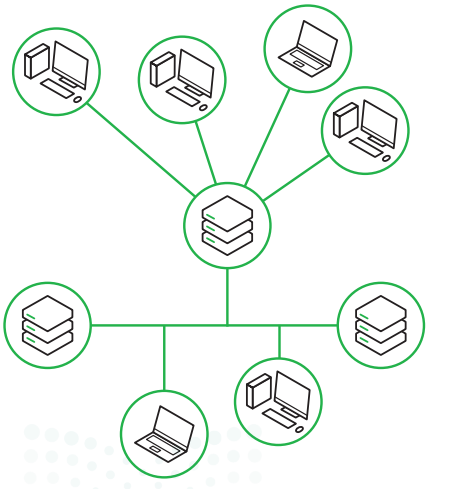 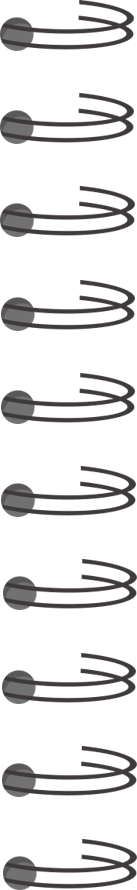 تصنيف الشبكات وفقاَ لتخطيط الشبكة
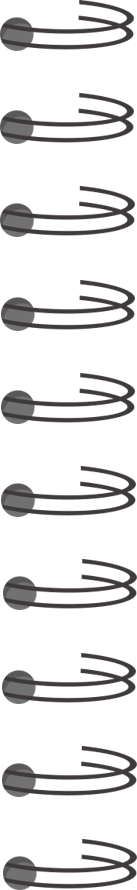 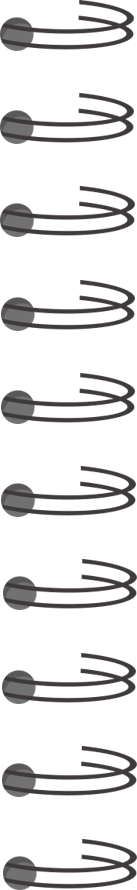 تصنيف الشبكات وفقاَ لتخطيط الشبكة
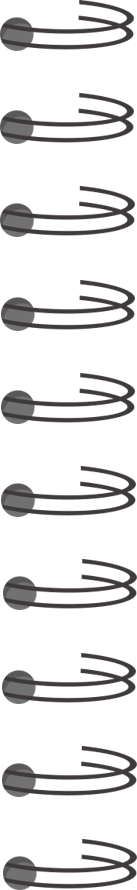 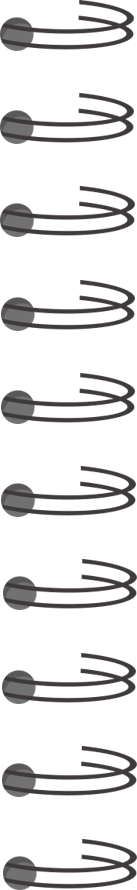 شبكة التخزين | Storage Area Network - SAN
شبكة التخزين (SAN) نوع خاص من الشبكات تسمح للخوادم Servers)) بالوصول للبيانات المشتركة المخزنة على أجهزة الشبكة.
مثال على استخدام شبكة التخزين (SAN) 
قواعد بيانات Microsoft SQL Server ، حيث تستخدم لتخزين البيانات الأكثر قيمة للمؤسسة، لذا فهي تتطلب أعلى مستوى من الأداء والتوافر.
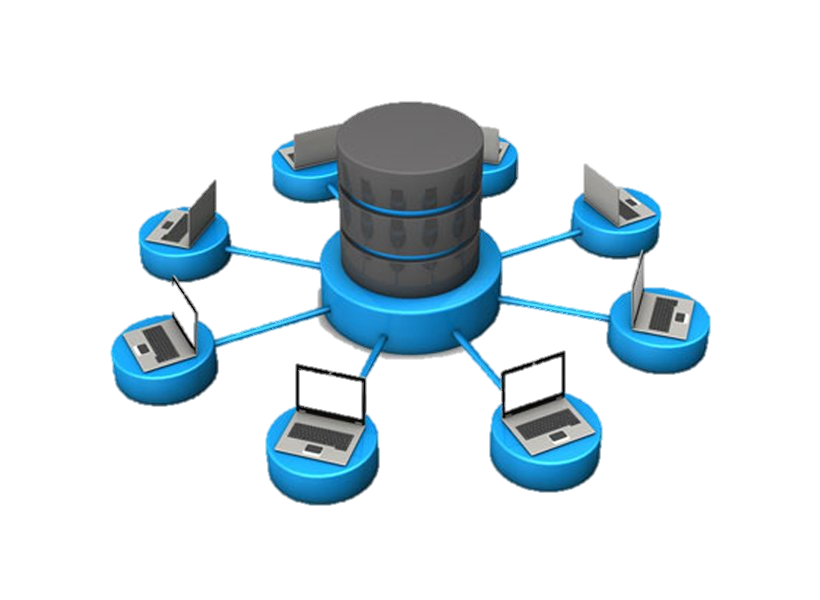 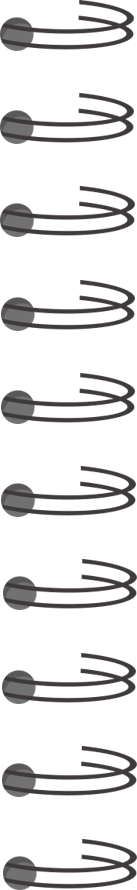 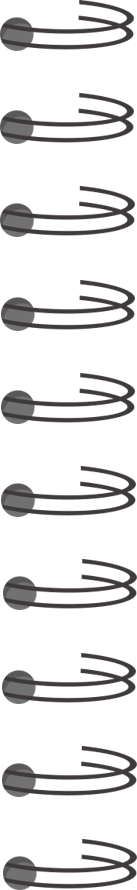 شبكة التخزين | Storage Area Network - SAN
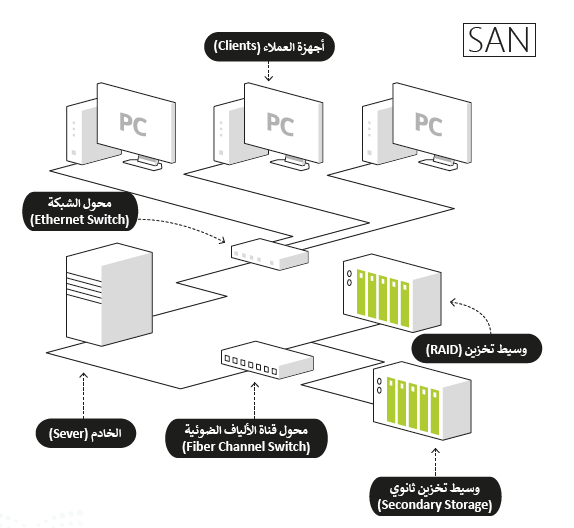 كما هو موضح في الرسم التالي :
 تتكون شبكات عادة من مضيفين , عملاء , محولات , وسائط تخزين , اجهزة تخزين مترابطة باستخدام مجموعة متنوعة من التقنيات والمخططات والبروتوكولات .
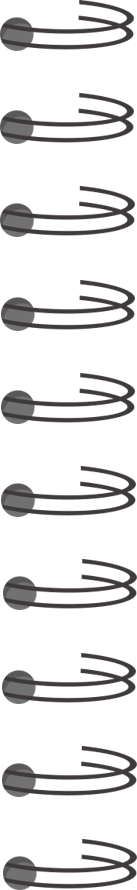 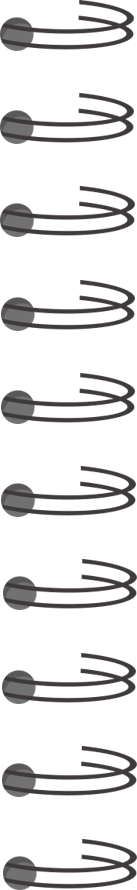 تقويم ختامي
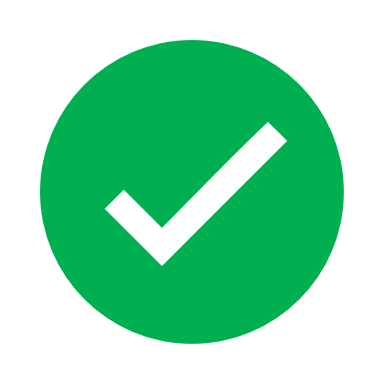 1
الشبكة اللاسلكية هي شبكة من الاجهزة المتصلة ببعضها بدون استخدام أسلاك
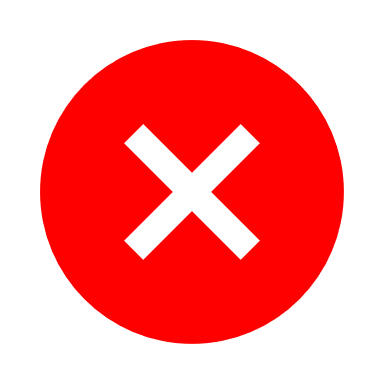 2
يعتبر واي فاي (WiFi) من تقنيات الشبكة اللاسلكية متوسطة المدى
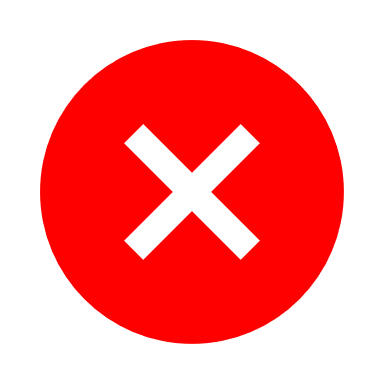 3
شبكة التخزين( SAN) نوع خاص من الشبكات لا تسمح للخوادم بالوصول للبيانات المشتركة المخزنة على أجهزة الشبكة.
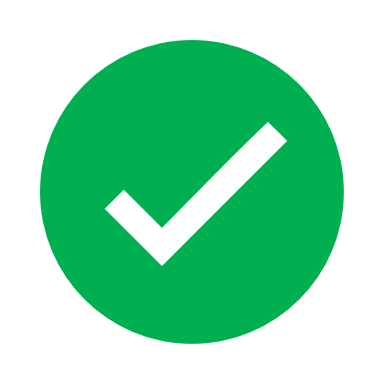 4
يجمع المخطط الهجين بين  مخططين أو أكثر من مخططات الشبكة
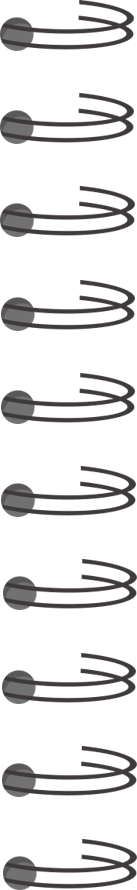 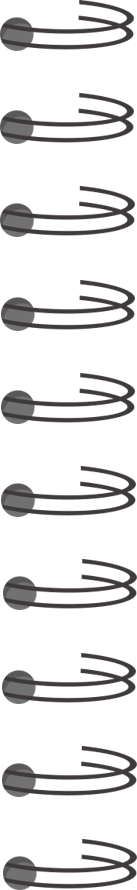 تحفيز المجموعات
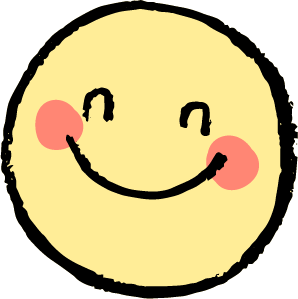 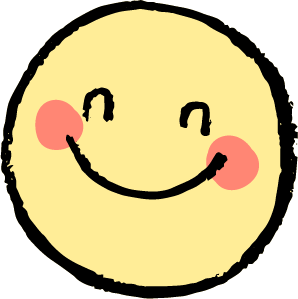 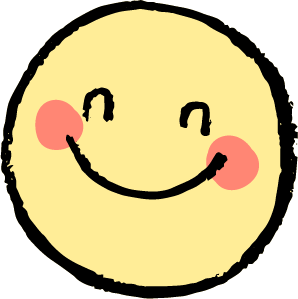 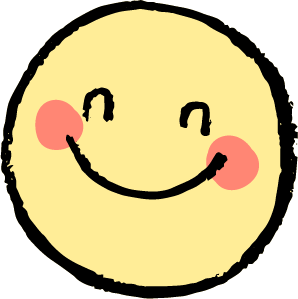 مجموعة 3
مجموعة 2
المجموعة1
مجموعة 4
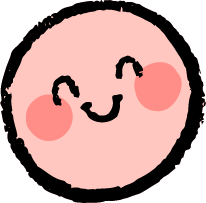 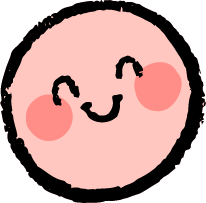 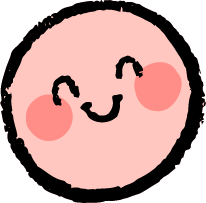 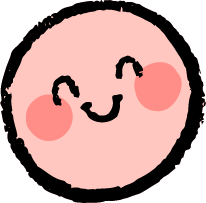 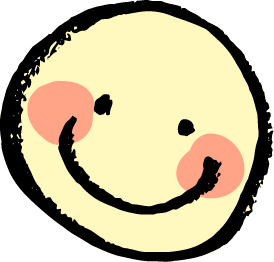 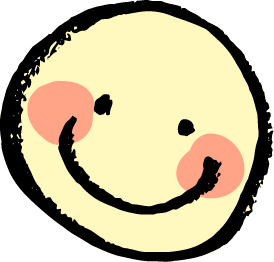 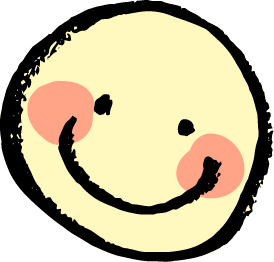 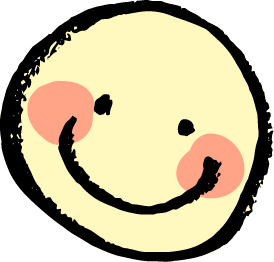 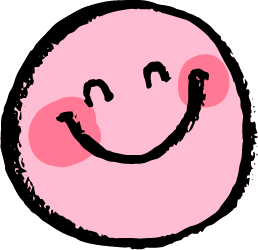 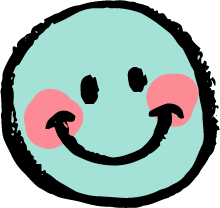 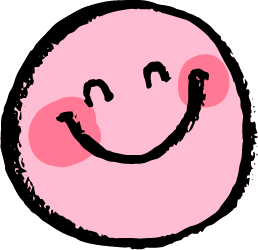 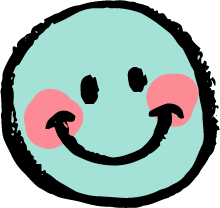 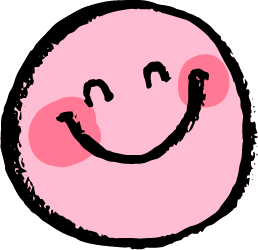 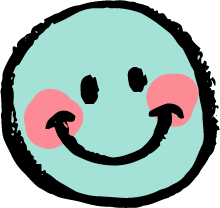 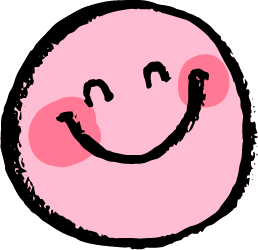 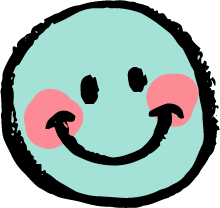 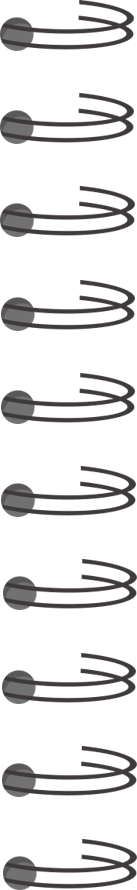 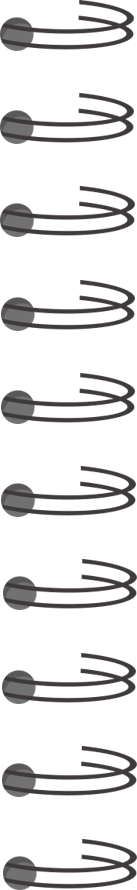 الواجب
صنف الشبكات وفقاَ لتخطيط الشبكة؟
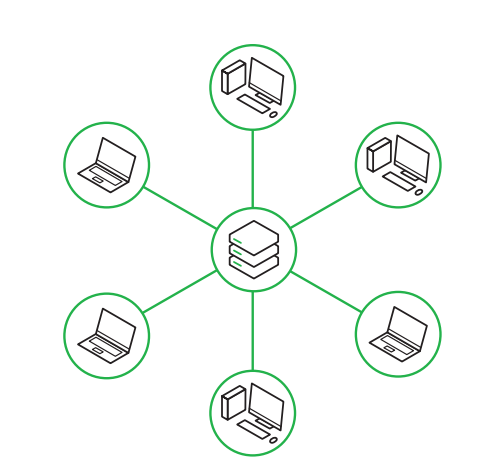 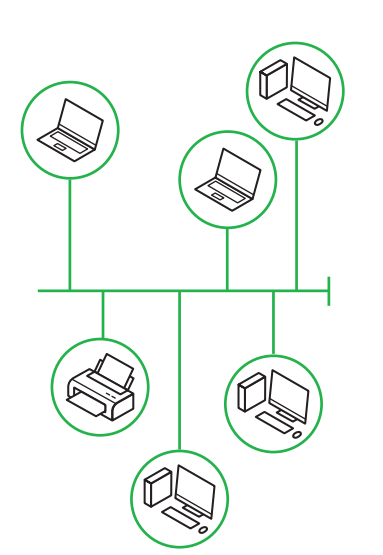 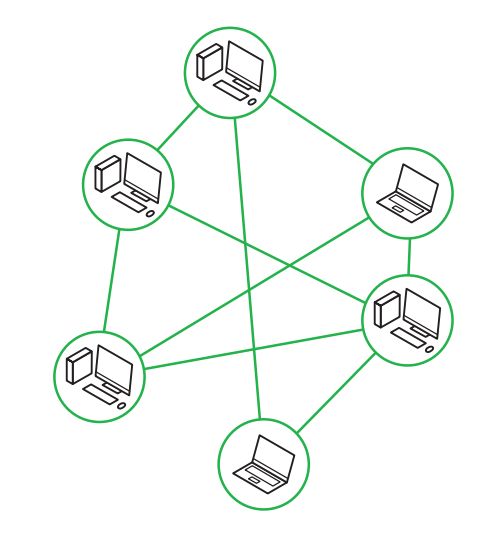 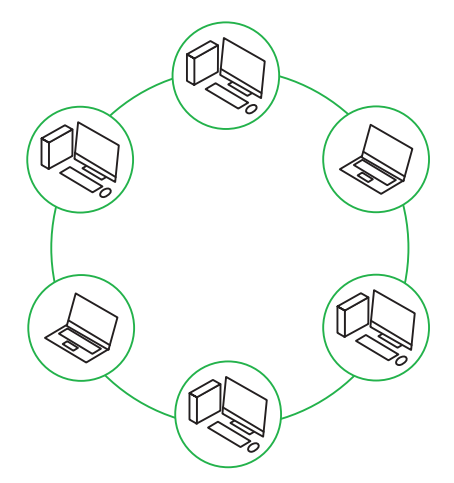 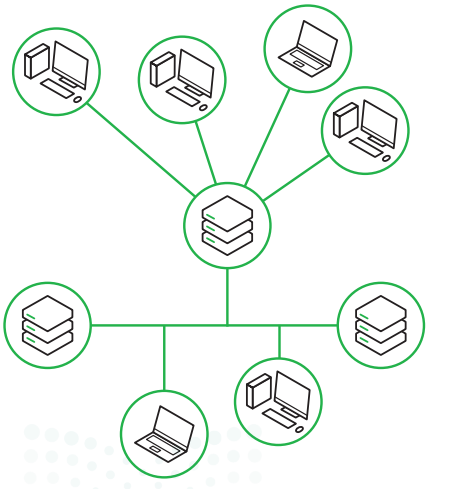 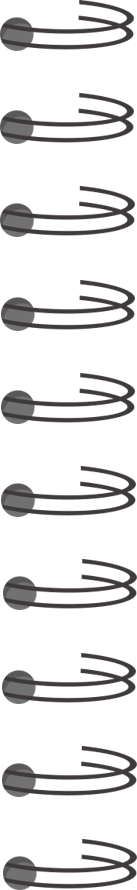 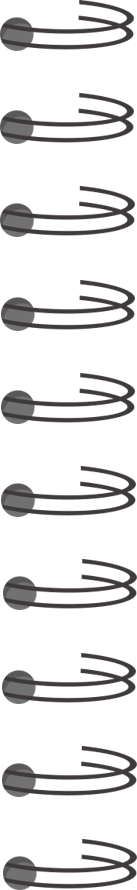 شكراً لكم
ونلتقي بأذن الله على خير ..
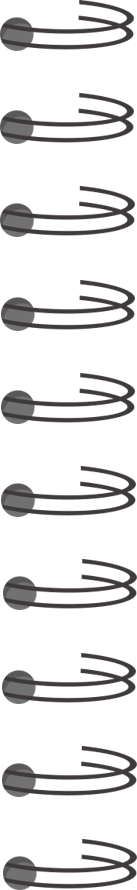